ПСИХОЛОГО-ЛОГОПЕДИЧЕСКАЯ
      НЕДЕЛЯ  в детском саду
   «Волшебный мир детства»
МБДОУ «Казачий  детский сад 
«Светлячок» рабочий поселок Иловля Волгоградской области
 с 25 марта по 29 марта 2024г.
Цель:
- повысить интерес субъектов воспитательно-образовательного процесса к психологии и логопедии;
- показать формы психологической и логопедической работы  детского сада;
- формировать интерес взрослых к миру ребенка, стремление помогать ему в индивидуально-личностном развитии и развитии речи;
- повысить психологическую и логопедическую компетентность педагогов и родителей ДОУ;
- повышение качества речевого развития воспитанников .
Задачи:
- Формировать представление о важности психологической науки как одной из составляющих о человеке.
- Создать позитивный эмоциональный настрой.
- Развивать речевую активность детей, общую, артикуляционную и мелкую моторику.
- Развивать фонематический слух, внимание, память, ориентировку в пространстве.
- Активизировать совместную деятельность  специалистов и воспитателей ДОУ.
- Познакомить педагогов ДОУ с особенностями и формами коррекционной работы с детьми.
- Распространить психологические и логопедические знания среди родителей посредством информации на стенде, печатных буклетов, сайта ДОУ.
План мероприятий психолого-логопедической недели «Волшебный мир детства»
Понедельник: День вежливых слов и настроения. Артикуляционная гимнастика.
1. Открытие психолого-логопедической недели. Познакомить родителей и сотрудников с мероприятиями на неделю.
2. Вежливые слова в нашей жизни. Игра «Ты на след наступай, ребенка ласково называй» (родители, дети, воспитатели).
3. Творческая игра: «Мое настроение в детском саду» (дети, воспитатели, специалисты).
4. Артикуляционная гимнастика: сказки о веселом язычке (дети, воспитатели, специалисты). 
5. Информация для родителей: «Артикуляционная гимнастика дома» (значение артикуляционной гимнастики в развитии речи).
6. Игровые занятия в младших группах ДОУ.
 Вторник: Пальчиками играем, речь развиваем.                                                                                                                                          1. Пальчиковая гимнастика (дети, воспитатели, специалисты) .                                                                                                                                  
2. Мои помощники ручки: лепка, конструирование, рисование (воспитатели, дети).
3. Информация для родителей: «Игры дома для развития мелкой моторики».                                                                              
 Среда: «Здоровье в наших руках».
1. Игры на развитие дыхания (дети, воспитатели, специалисты).
2. Познавательно-развивающая спартакиада: «Ловкие грамотеи» (2 средние, 2 старшие группы детей, воспитатели, специалисты).
3. Информация для родителей: Двигательная активность детей. 
 Четверг: Развиваемся, играя. 
1. Информация для родителей: «Игры для развития речи (внимания, памяти, мышления) по дороге домой».
2.  Познавательно-развивающая спартакиада: «Ловкие грамотеи» (воспитатели и дети старшей группы №7, специалисты,)                                                           
3. Мастер-класс для педагогов ДОУ:  Речевое развитие детей. Звуковая культура речи, основы грамоты.
Пятница: Интересная «Неделя»
1. Информация для родителей: Игры для развития внимания, памяти, мышления. 
2. Подведение итогов психолого-логопедической недели.
Публикация на сайт ДОУ (педагог-психолог, учитель-логопед).
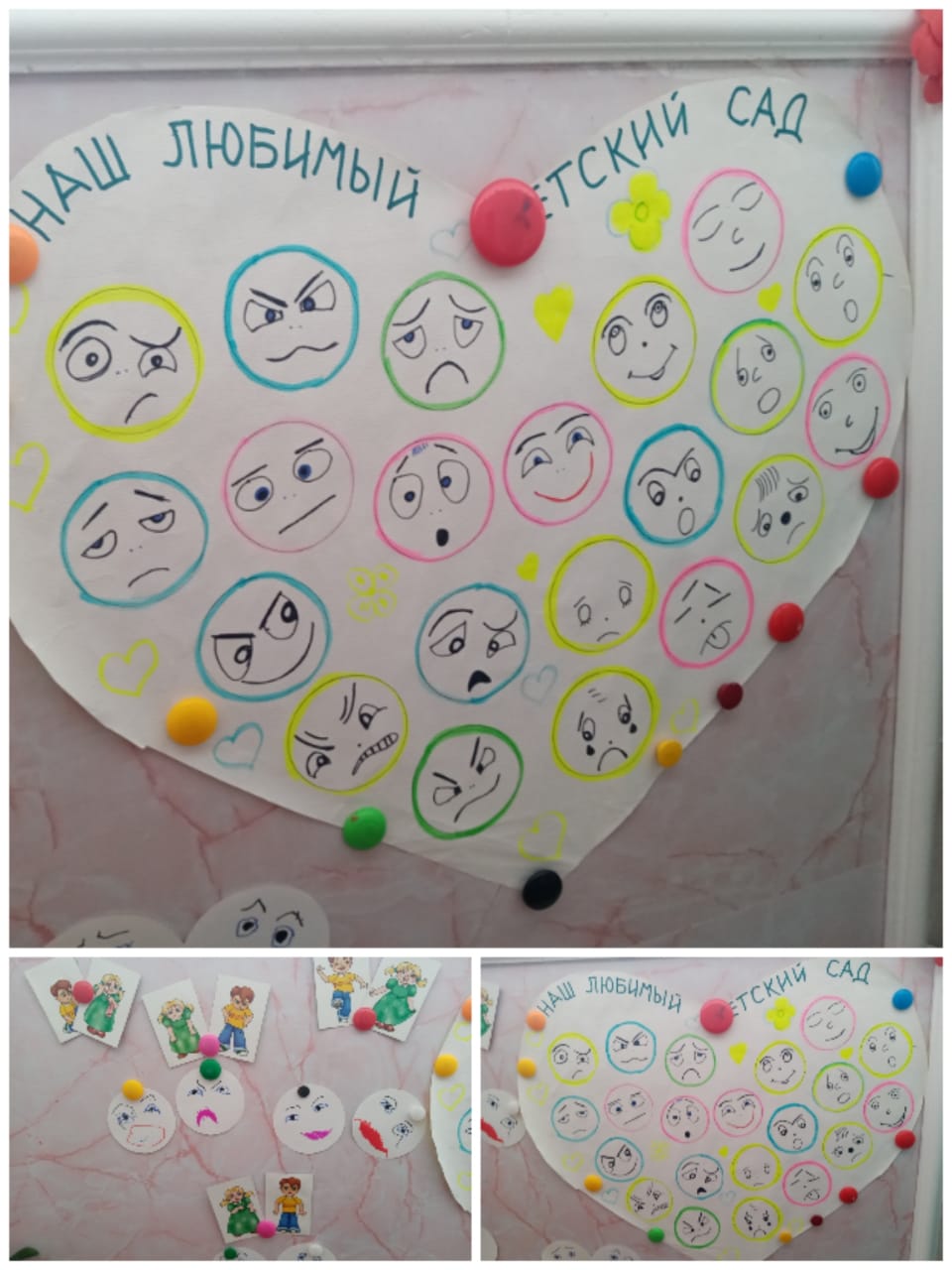 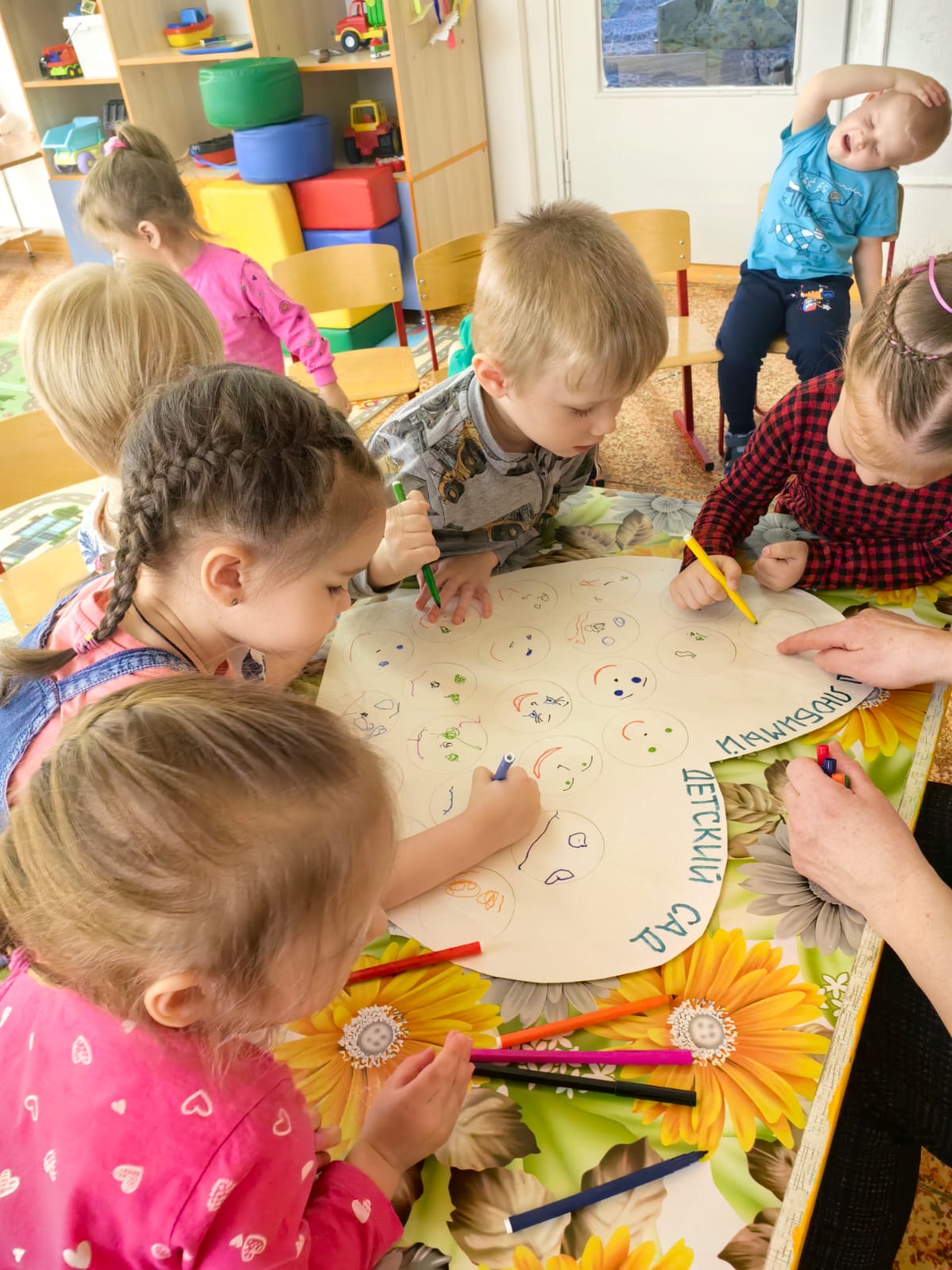 Группа №12
Группа №11
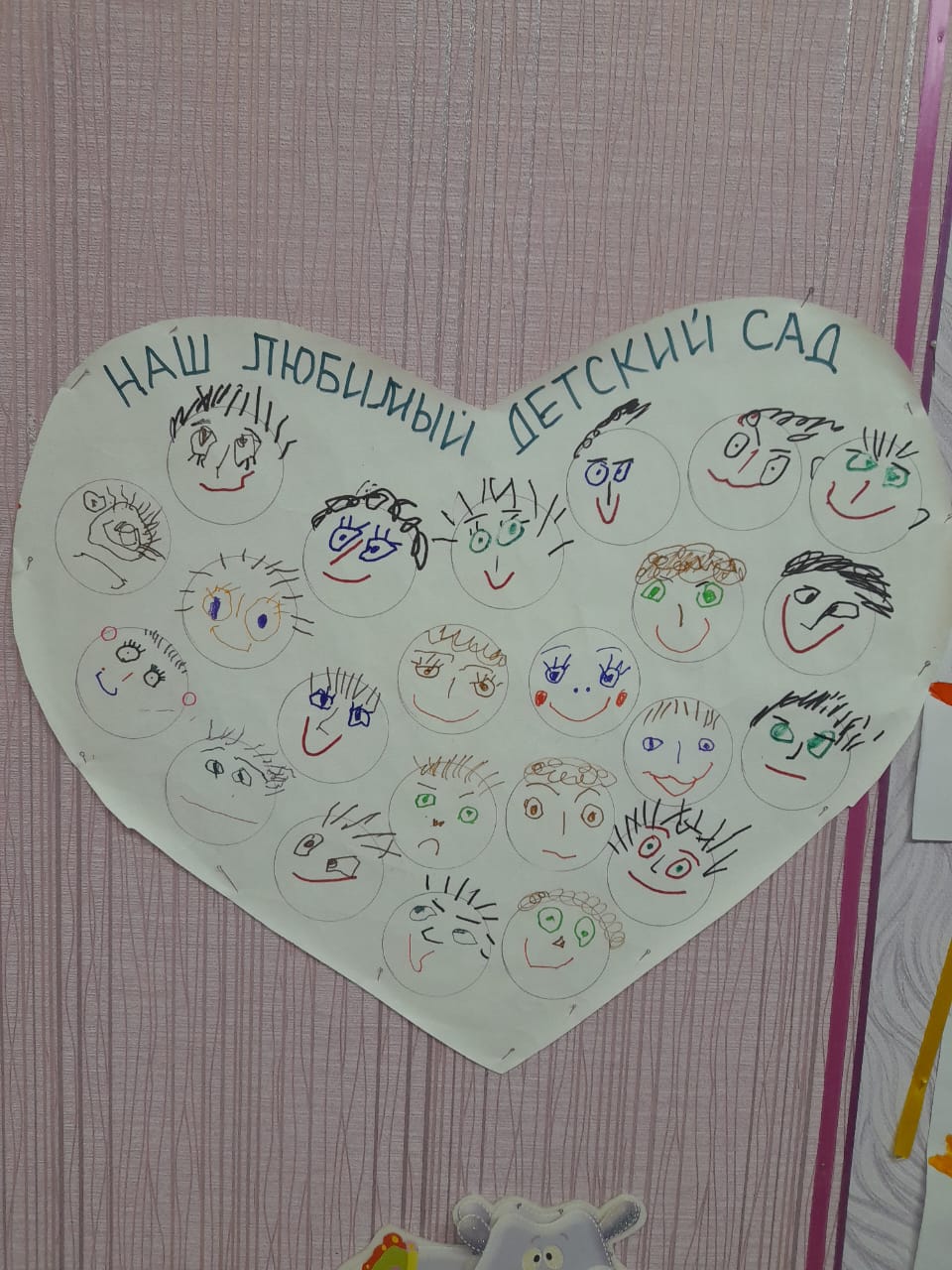 Творческая игра: «Мое настроение в детском саду»
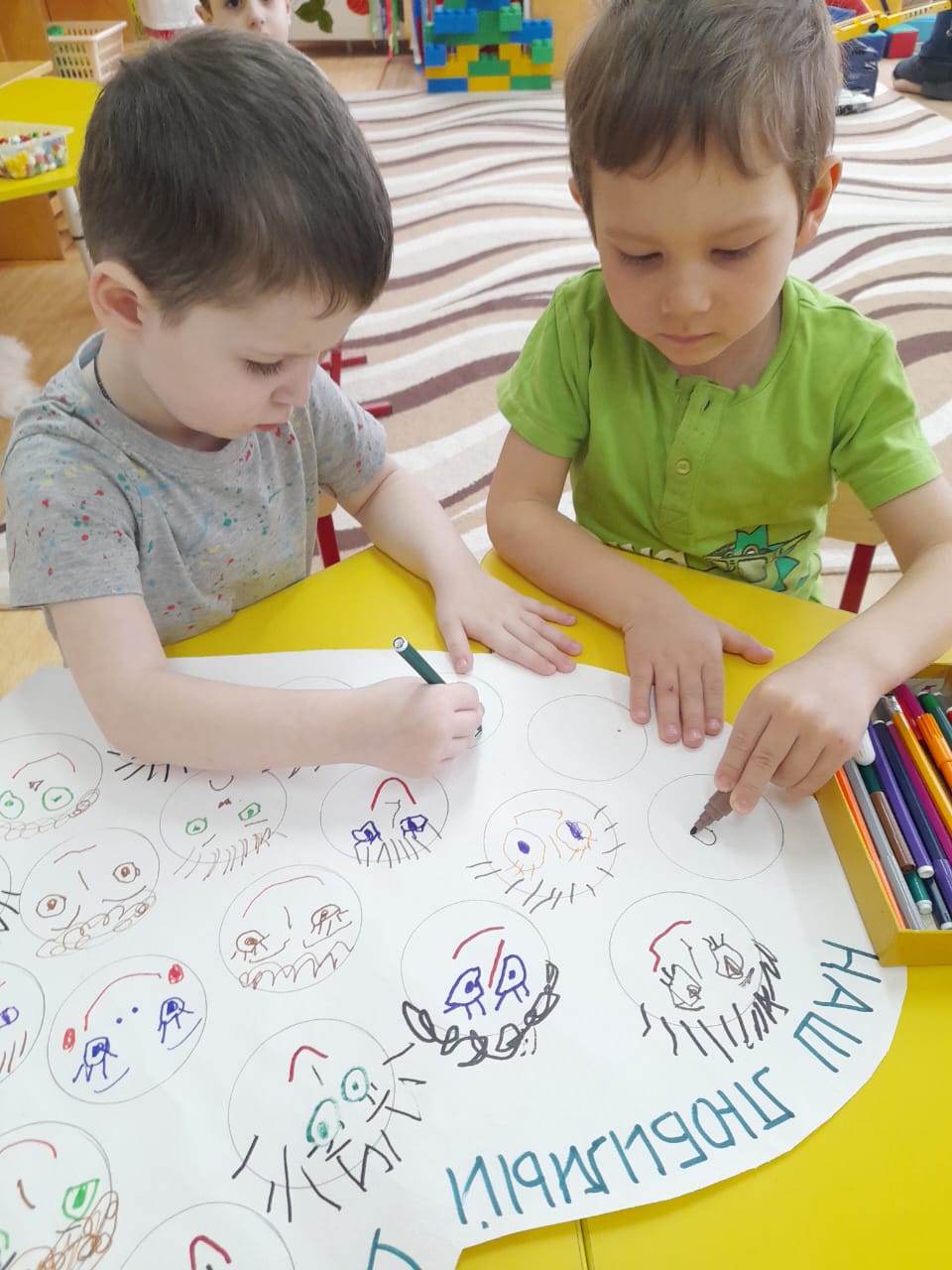 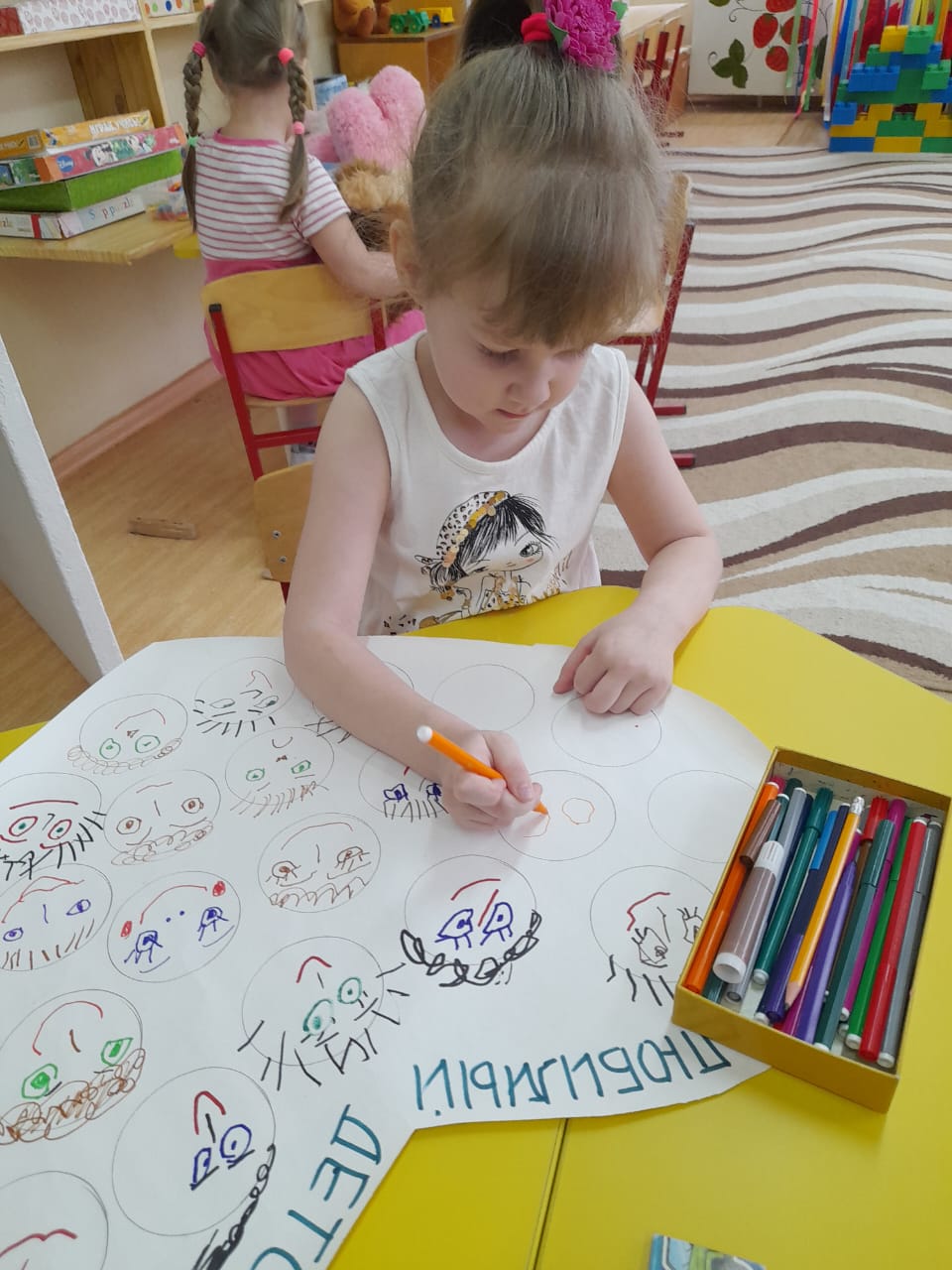 Группа №6
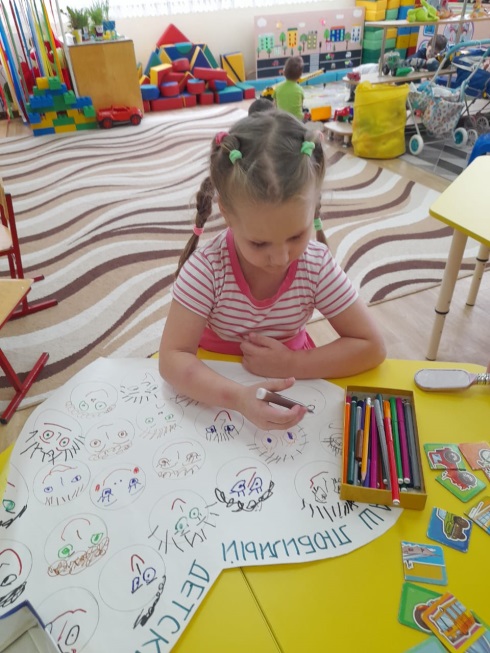 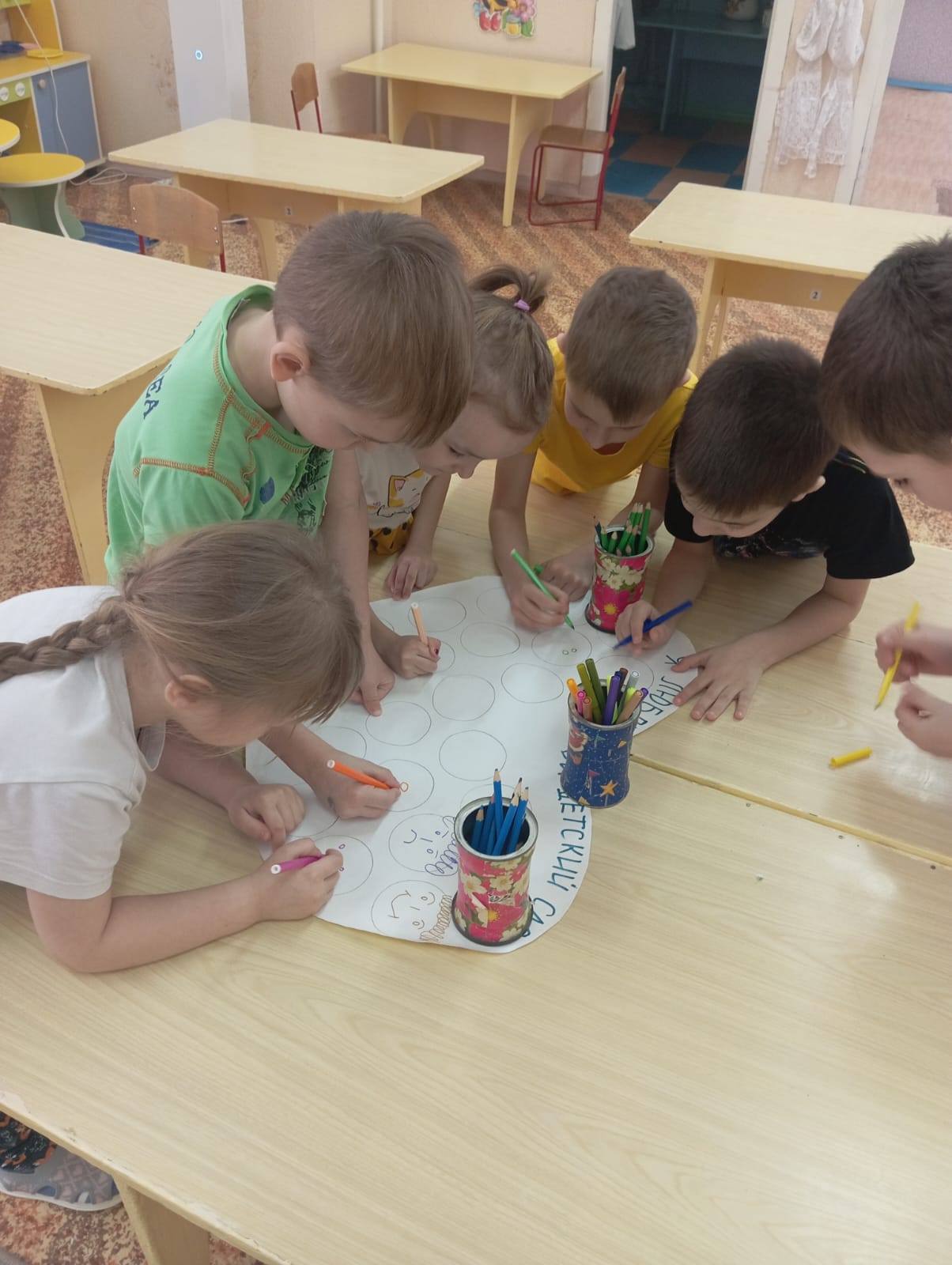 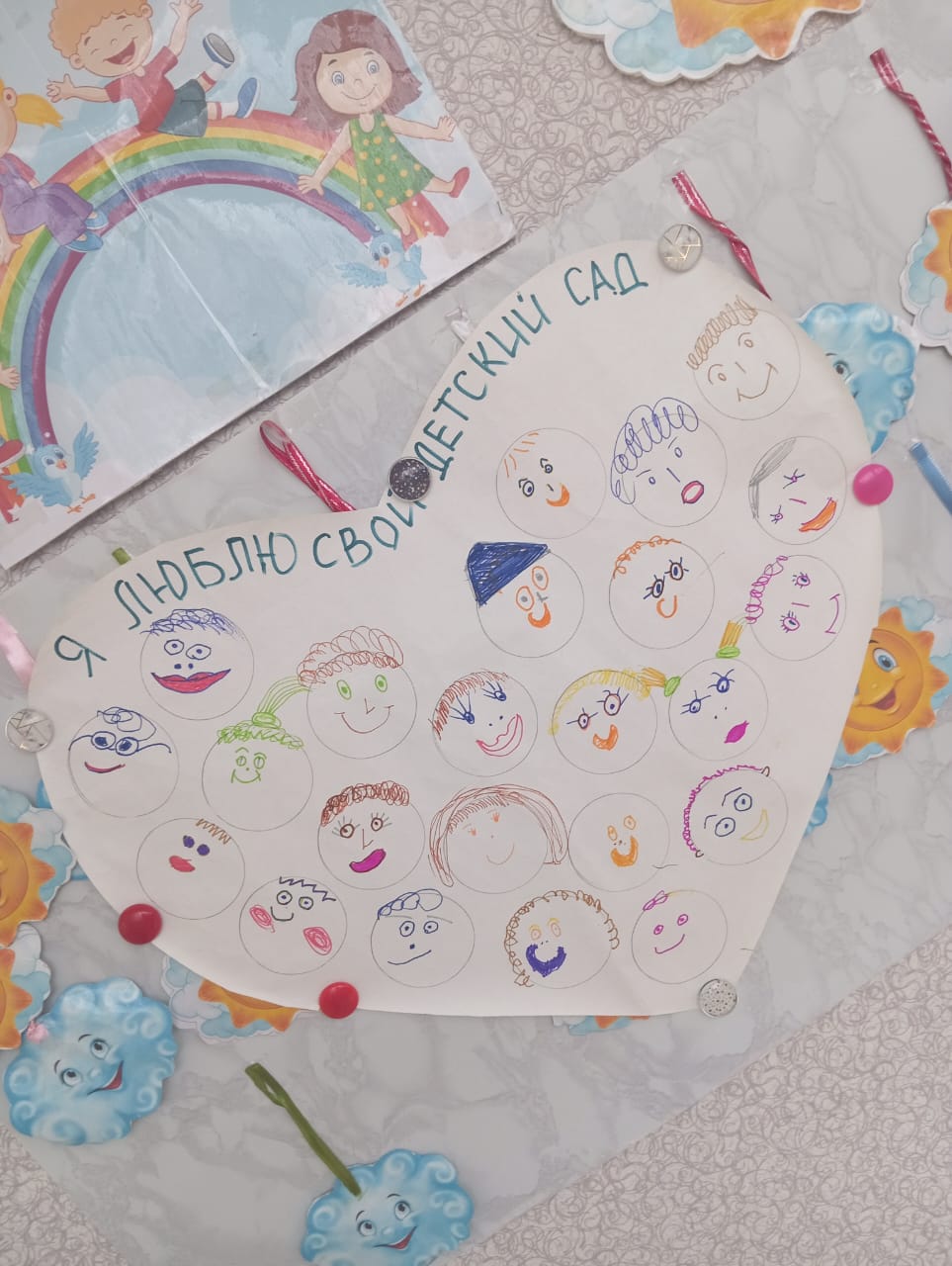 Группы № 7, №2, №9
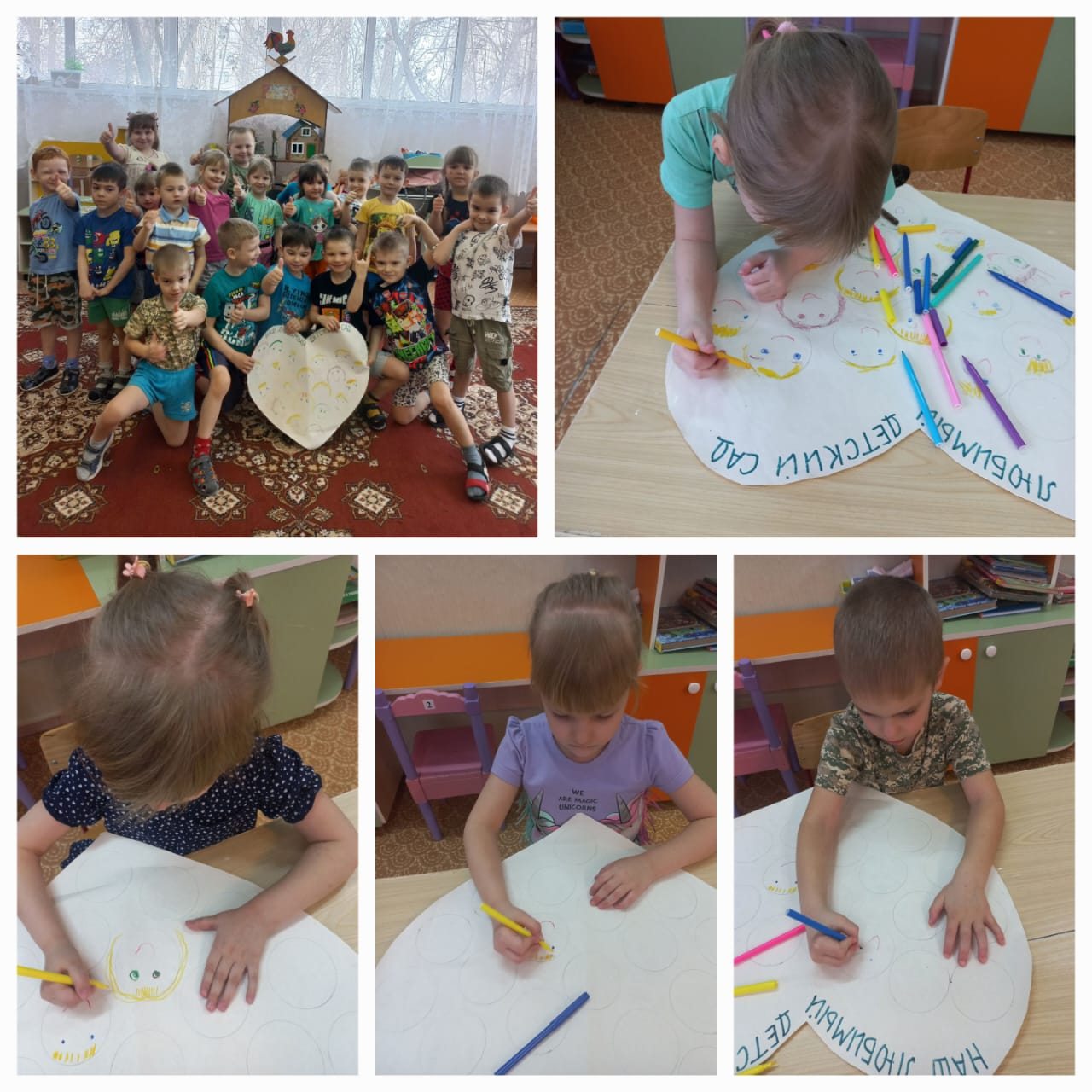 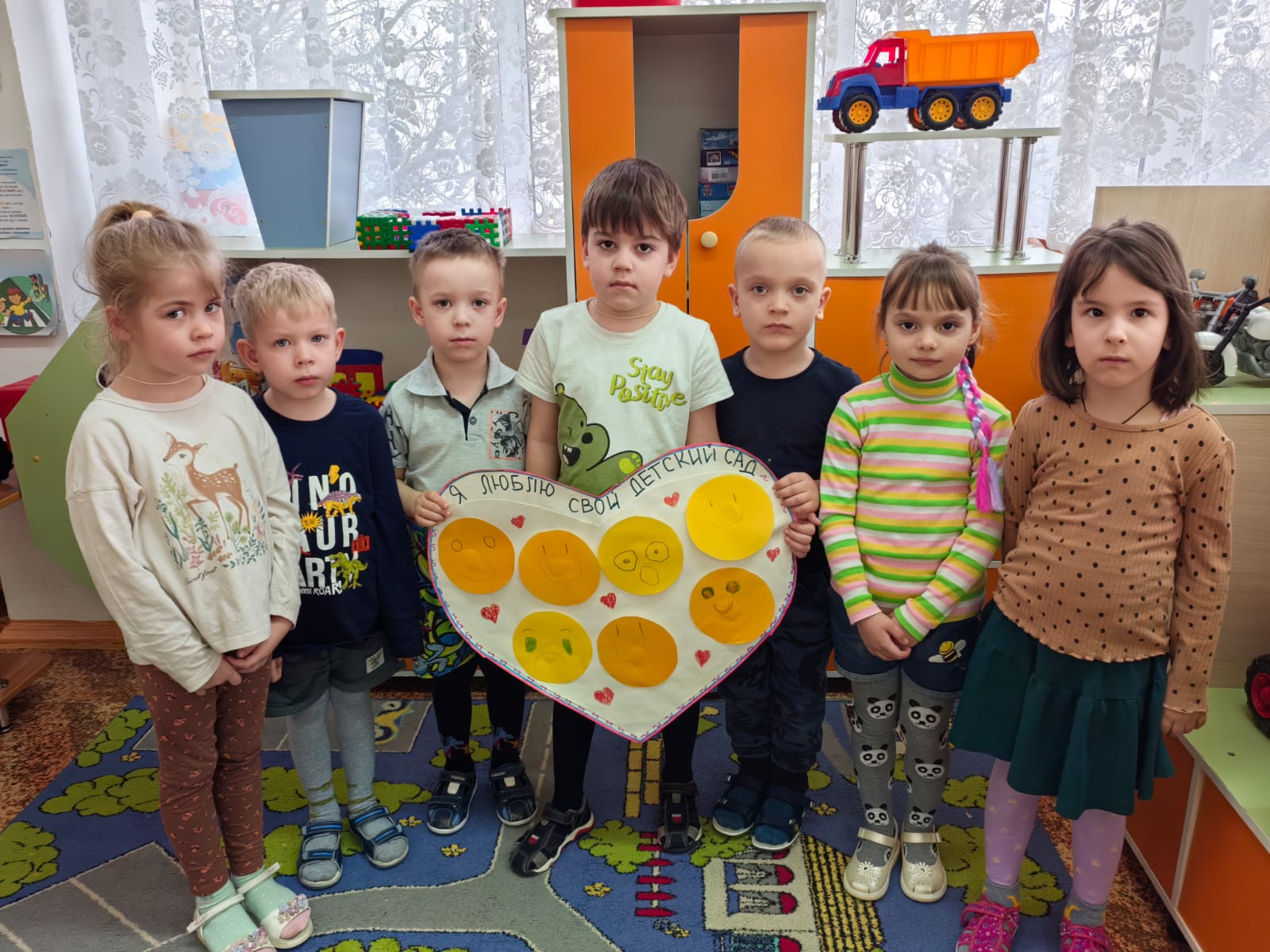 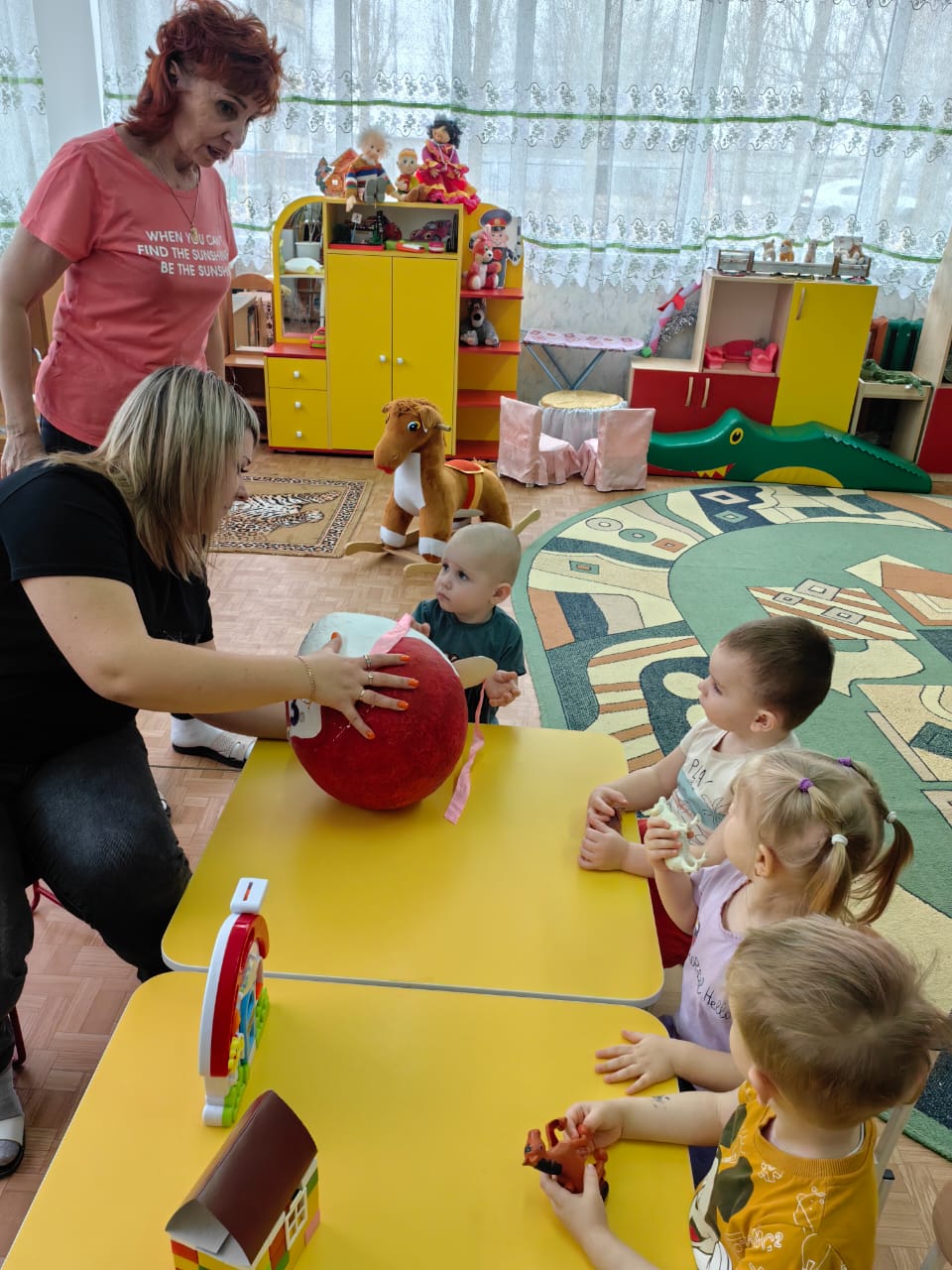 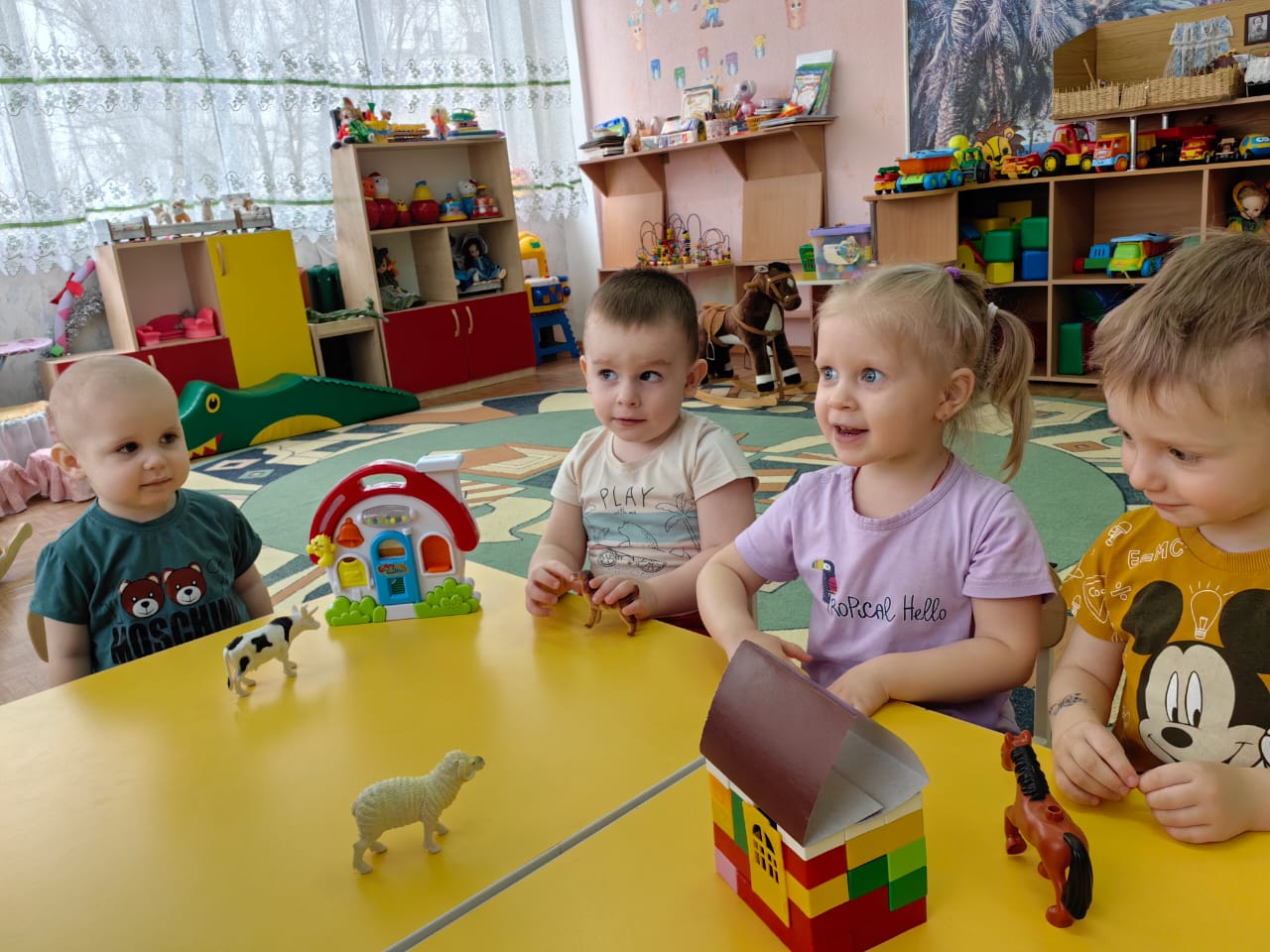 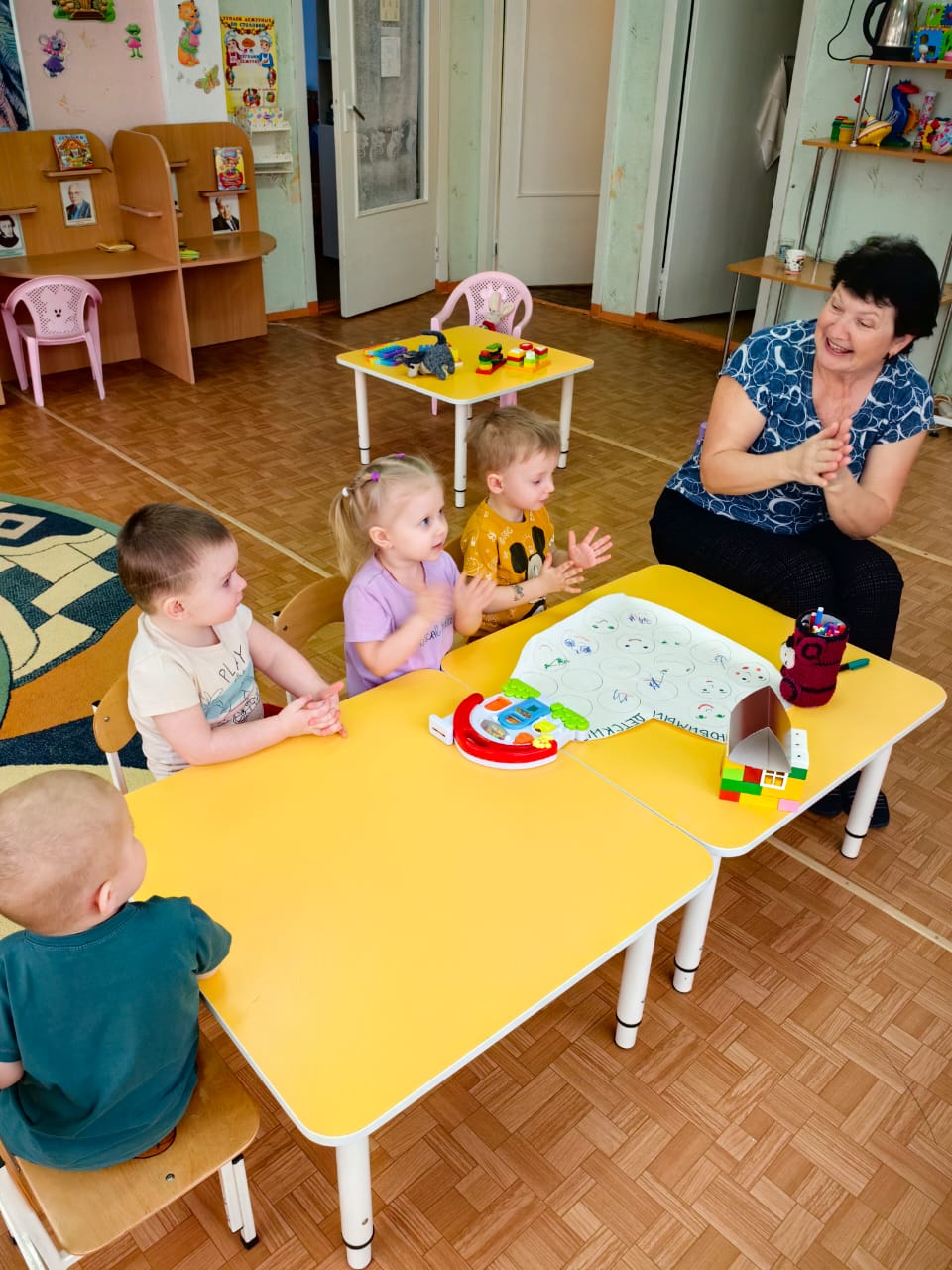 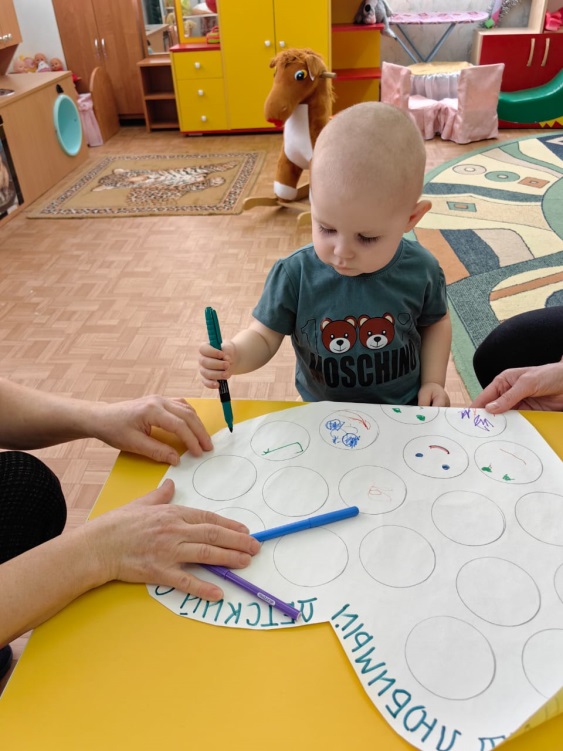 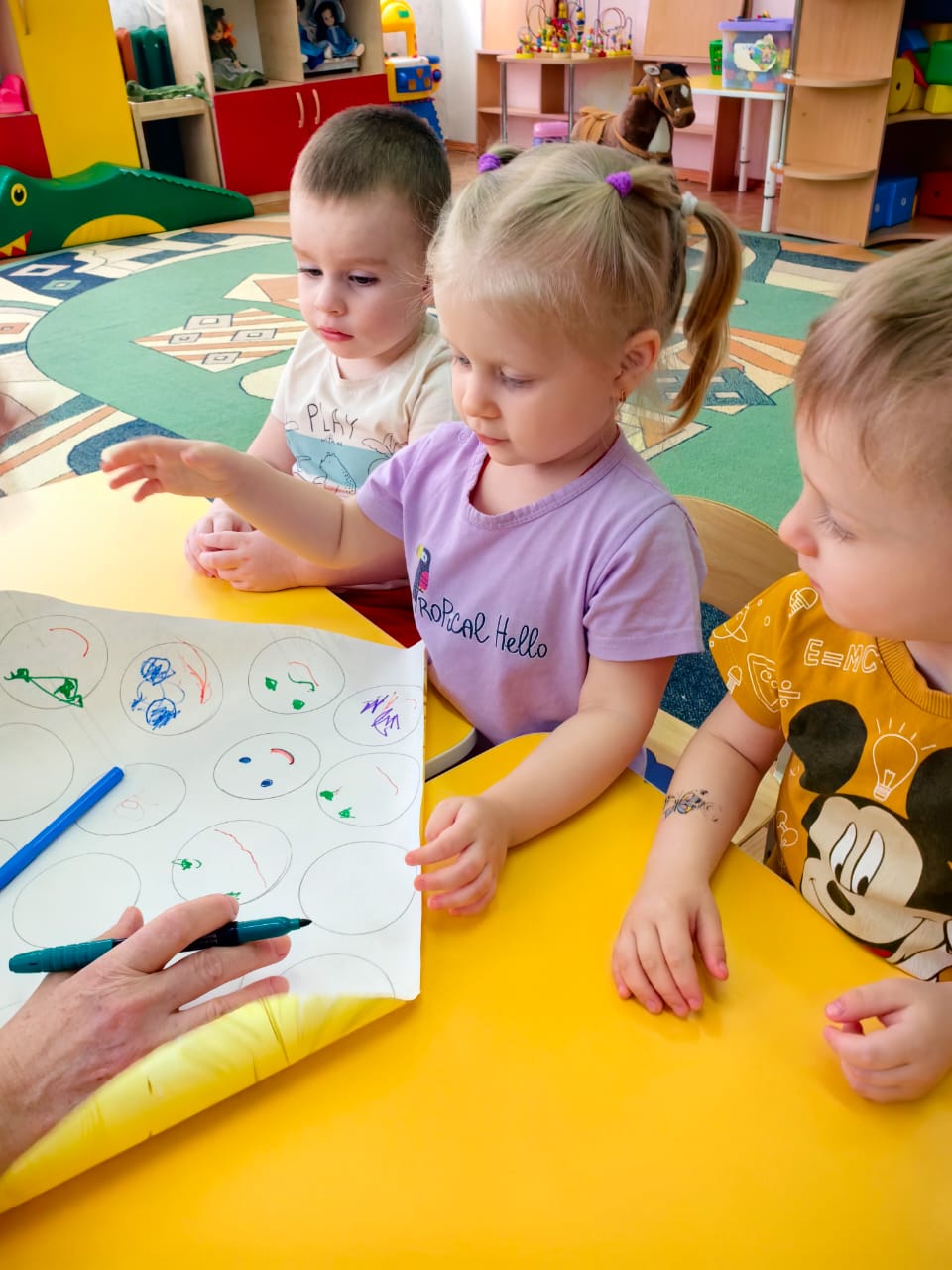 Игровое занятие: «Домашние животные»
1 младшая группа №3
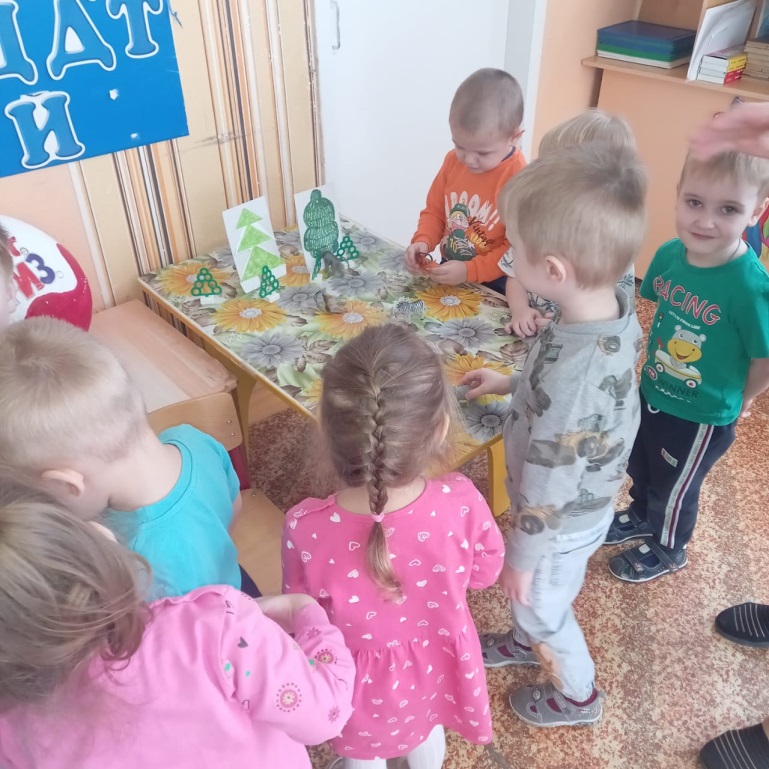 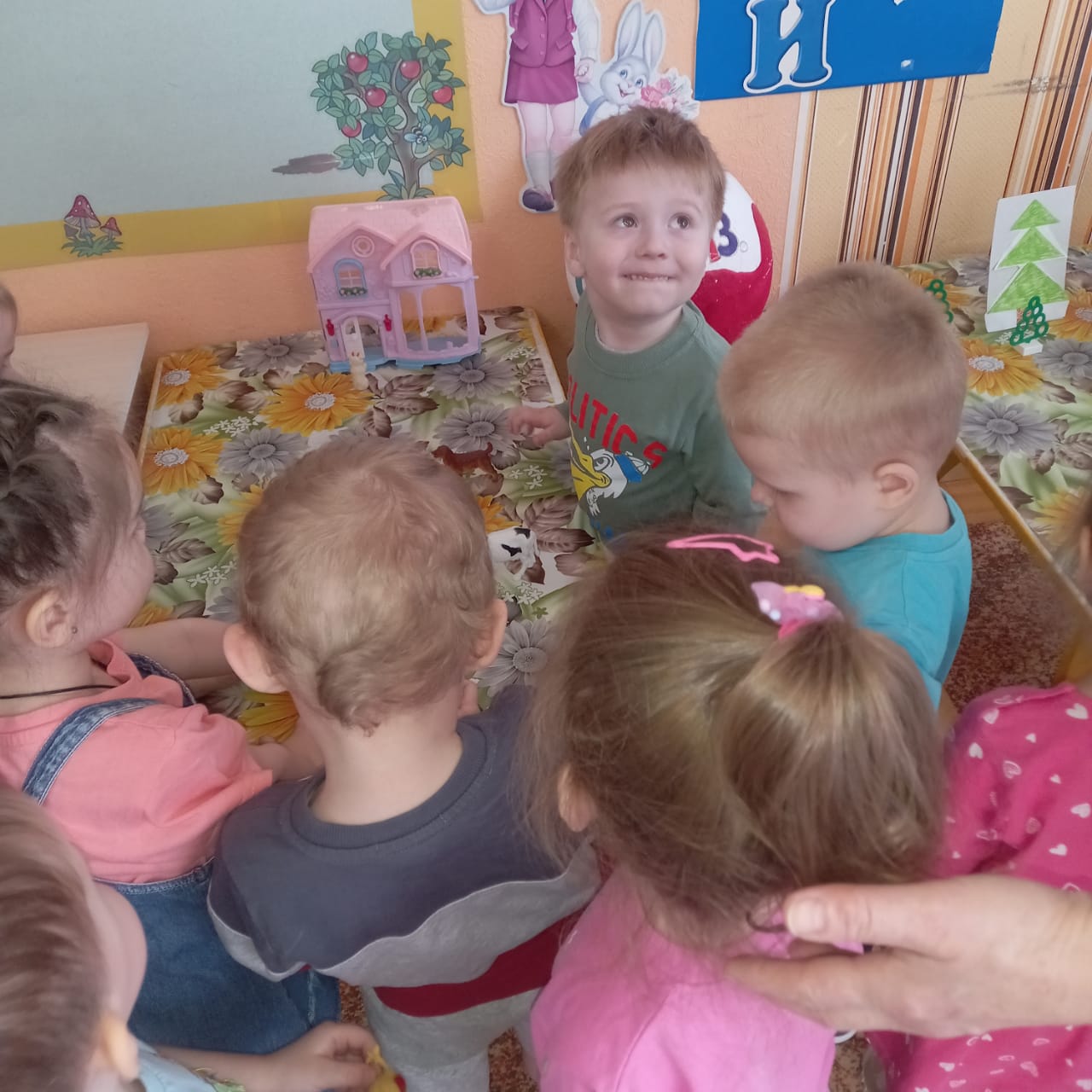 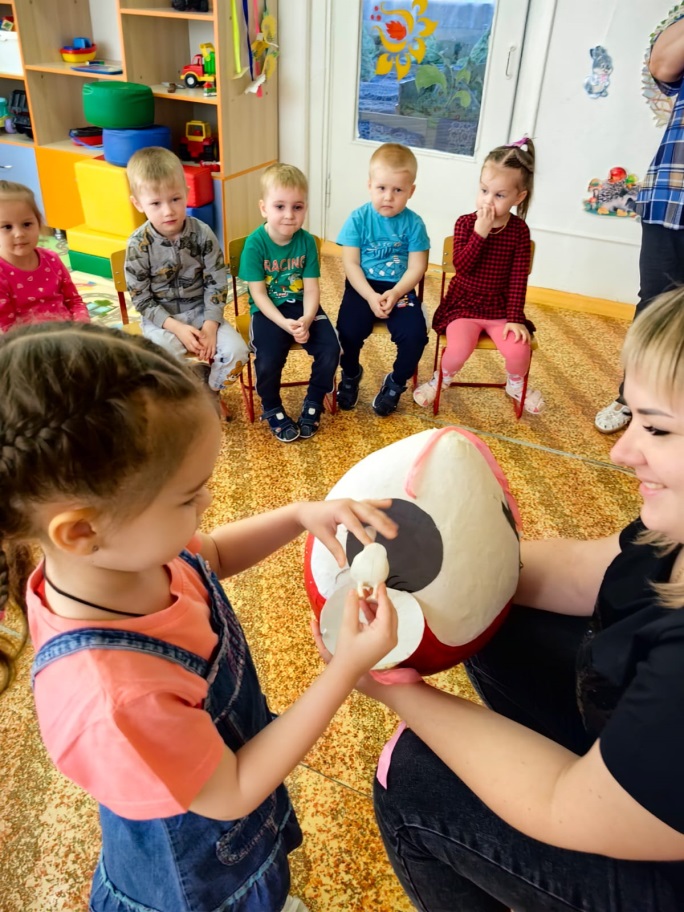 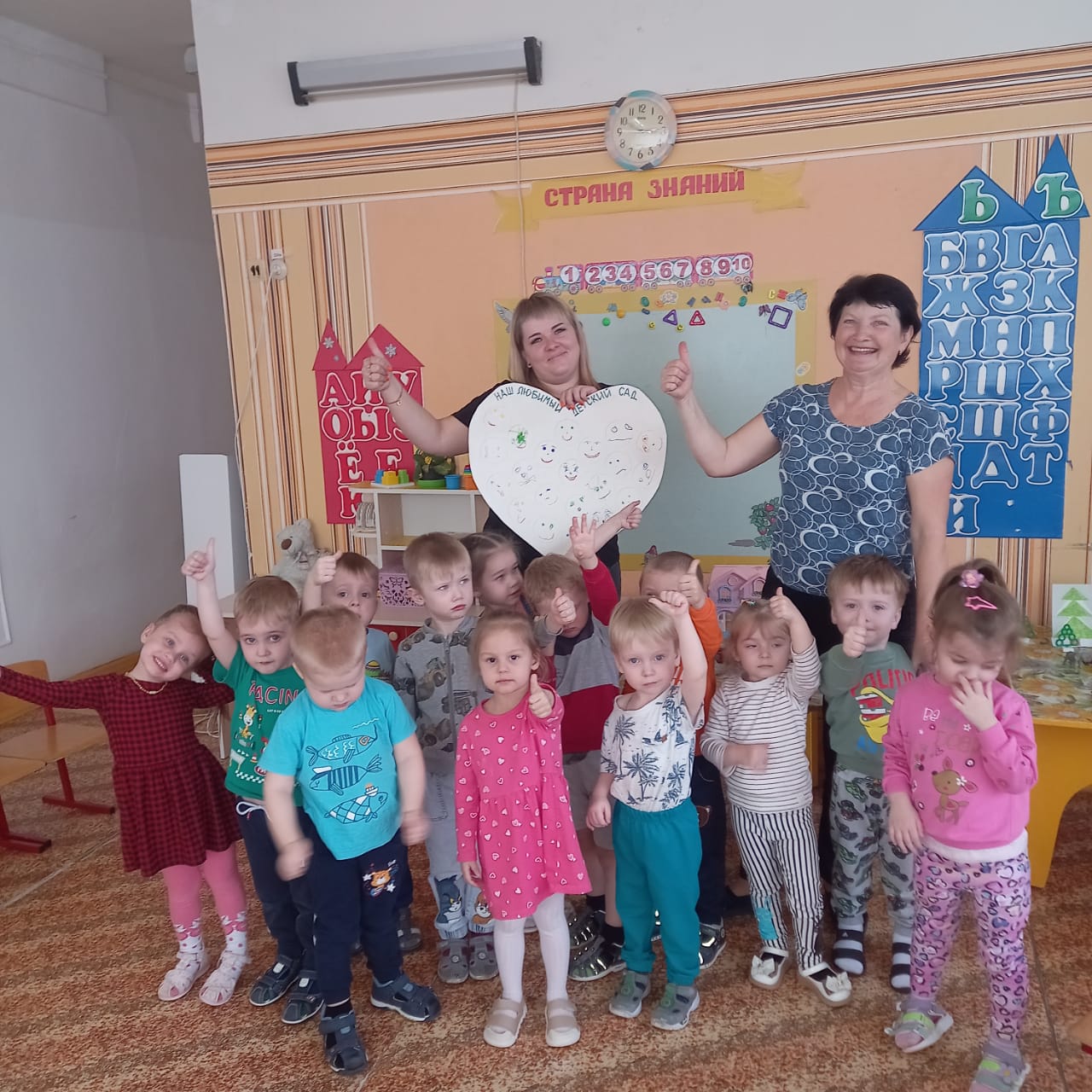 Игровое занятие : 
Домашние и дикие животные» 
2 младшая группа №12
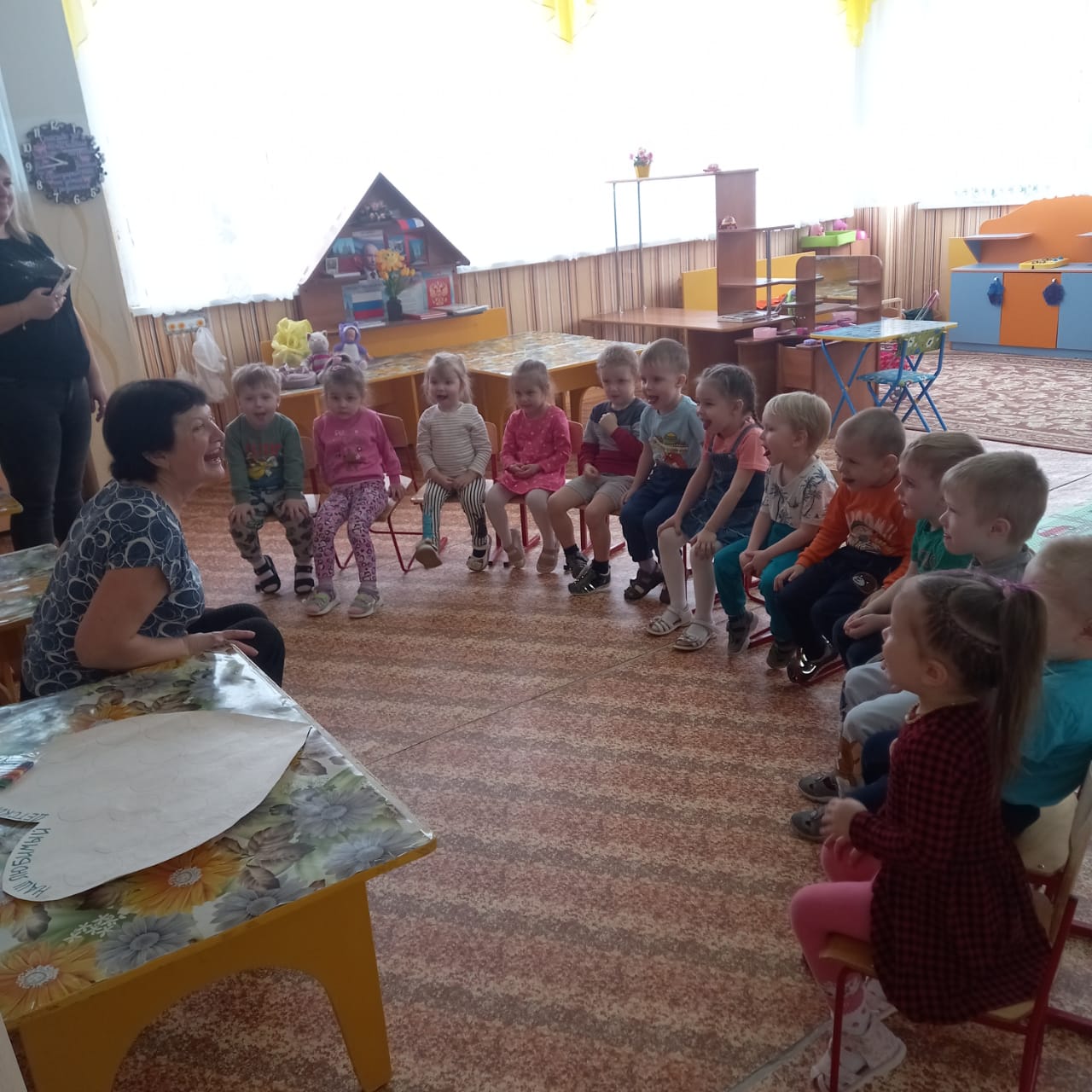 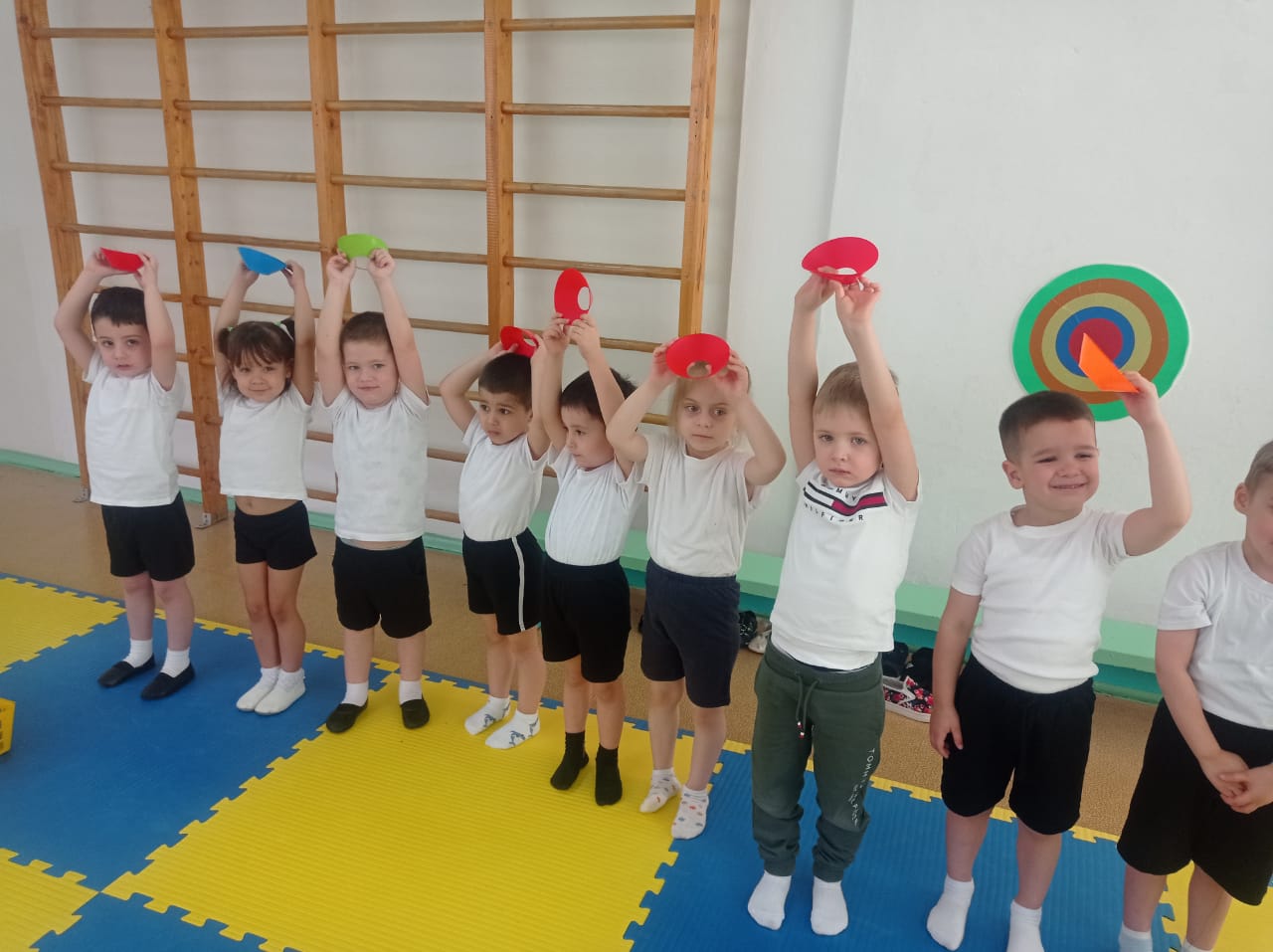 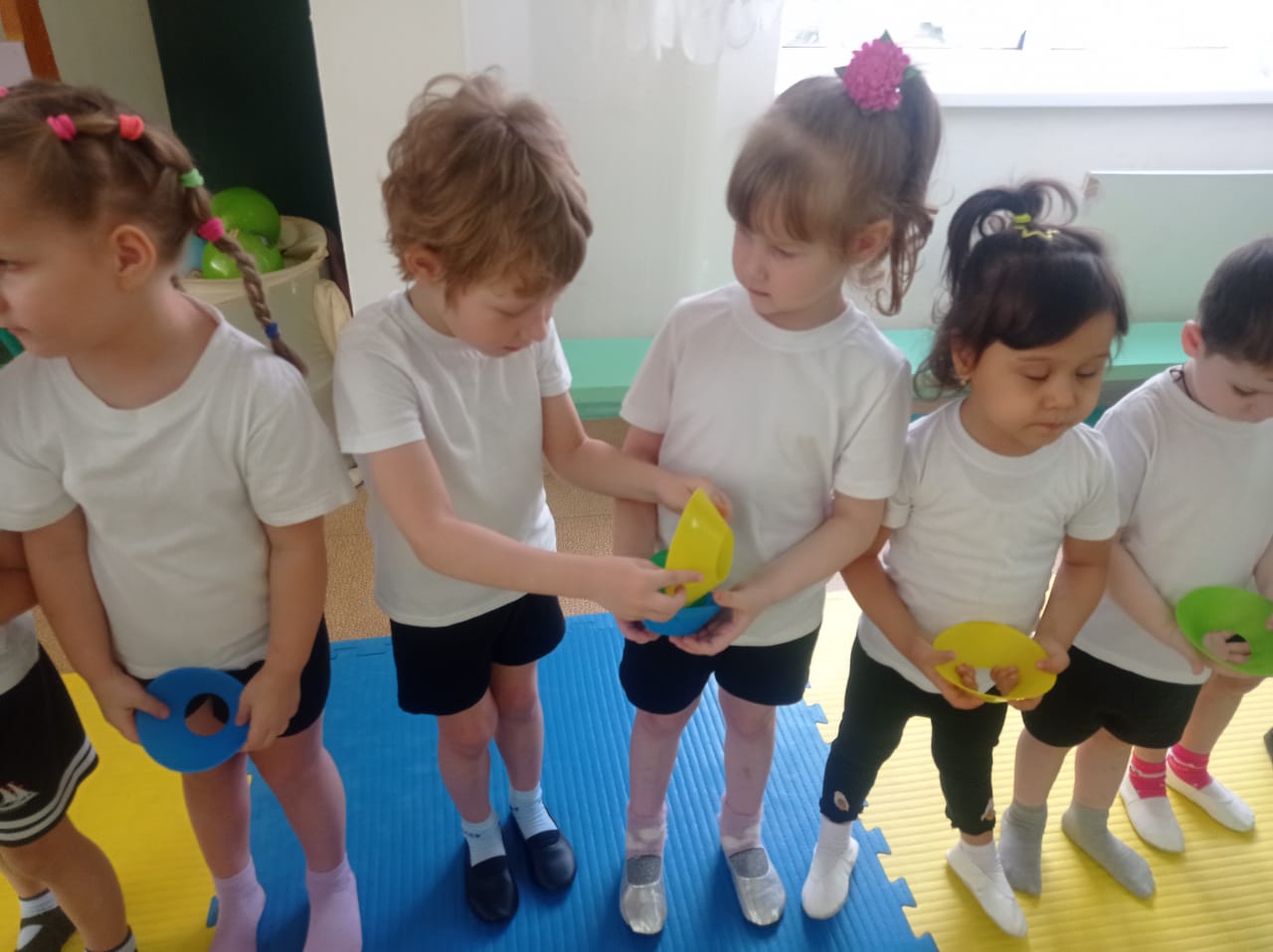 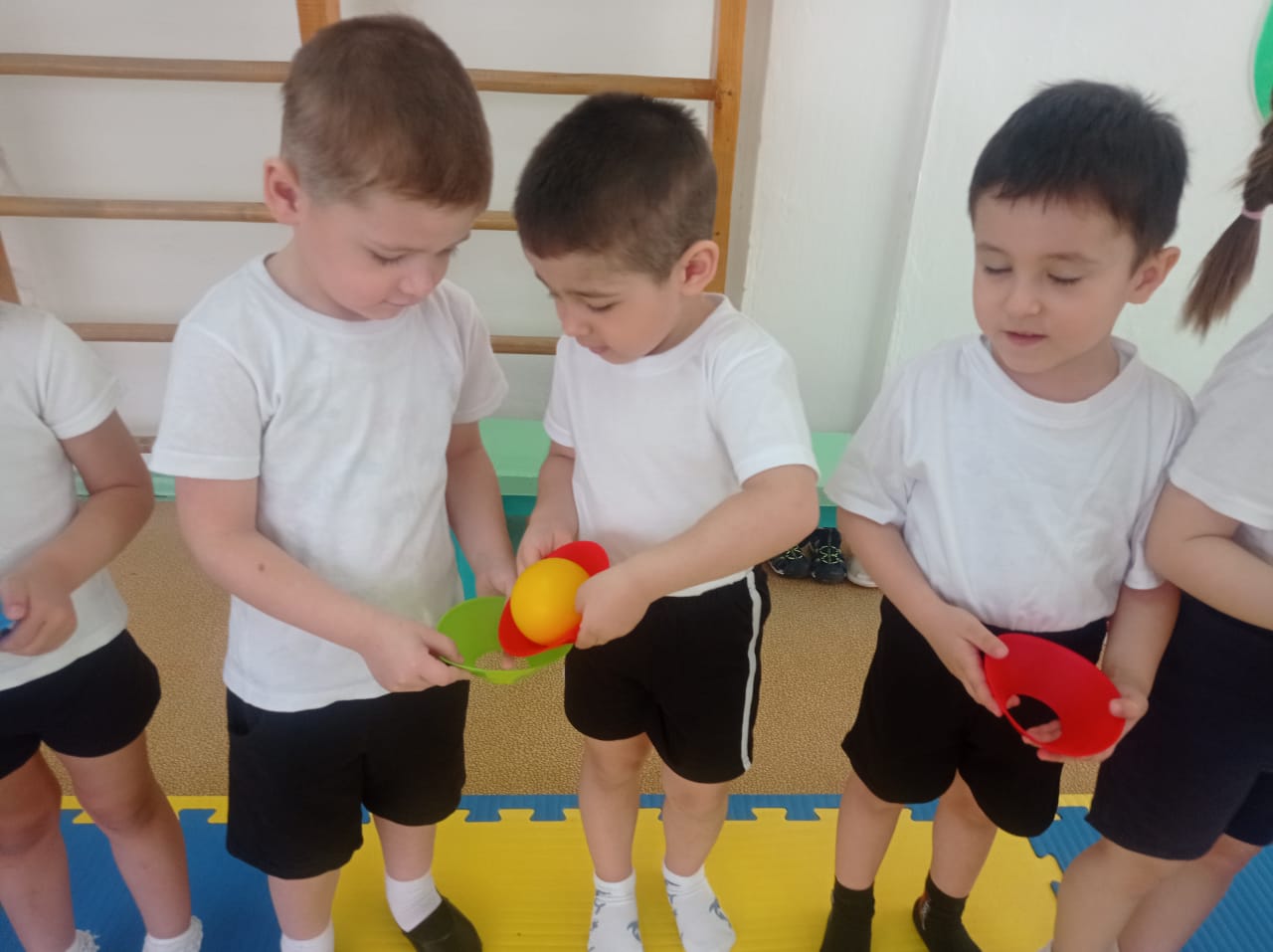 Познавательно-развивающая спартакиада: «Ловкие грамотеи»
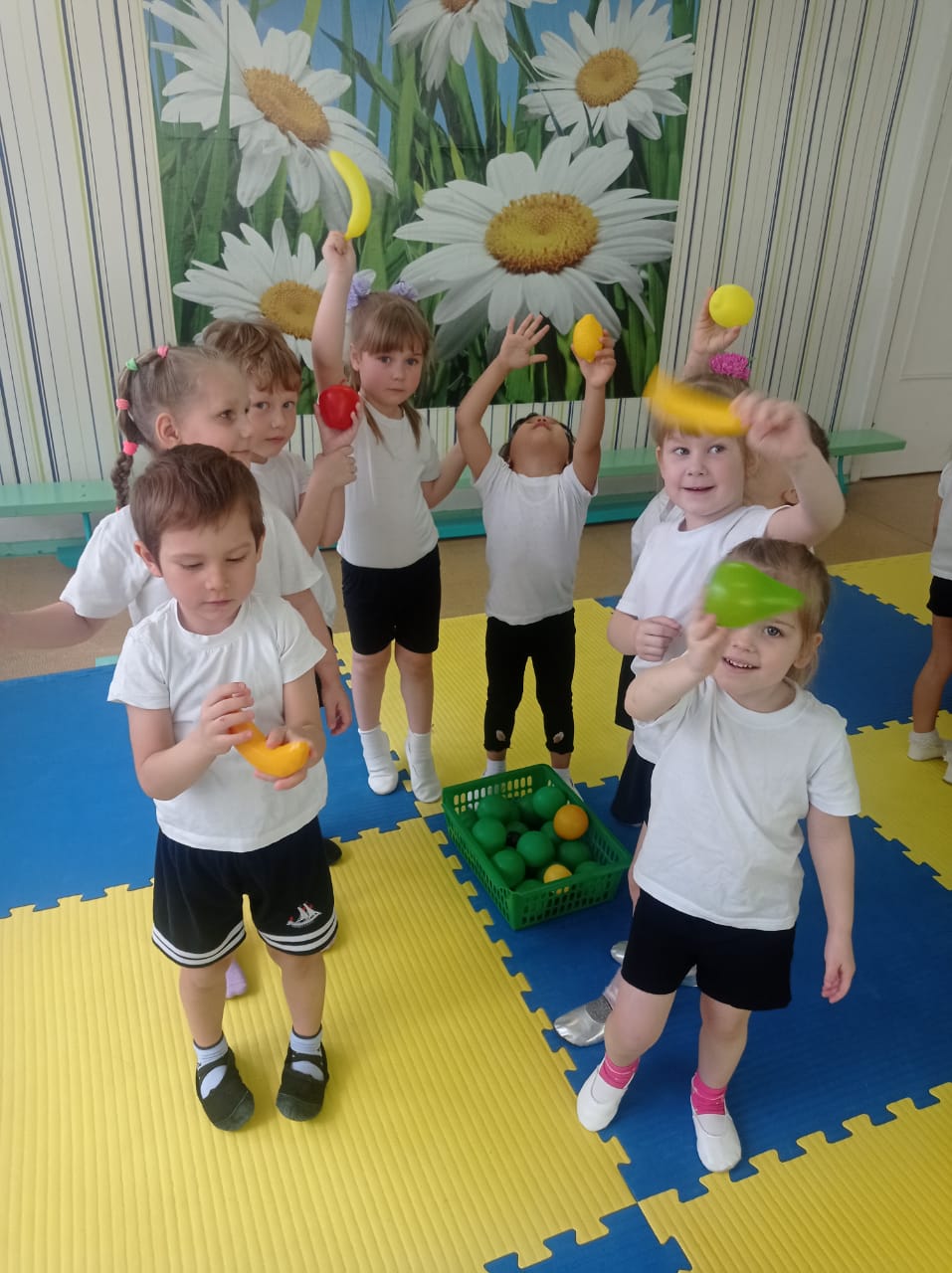 Средние группы № 6 и №11
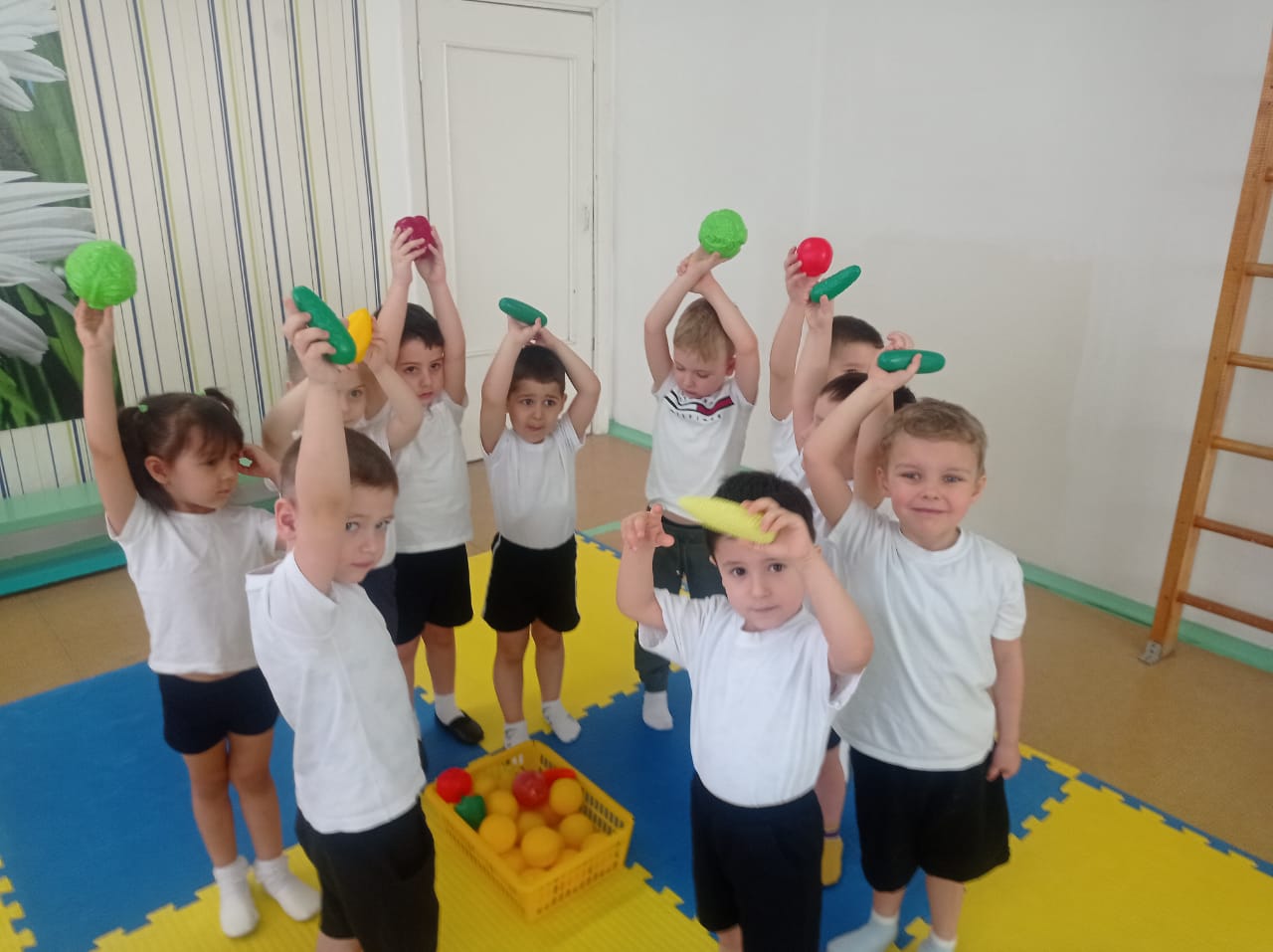 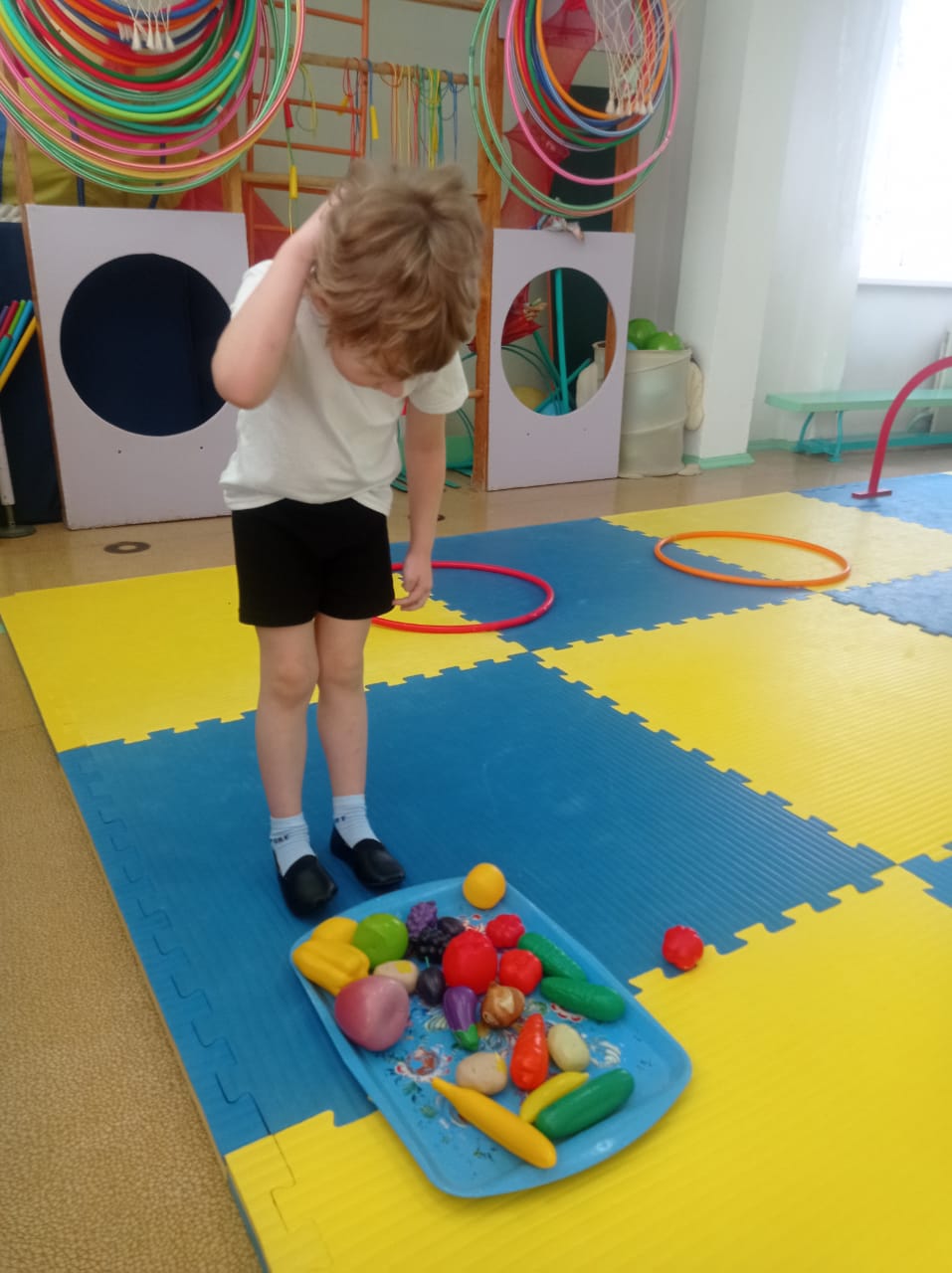 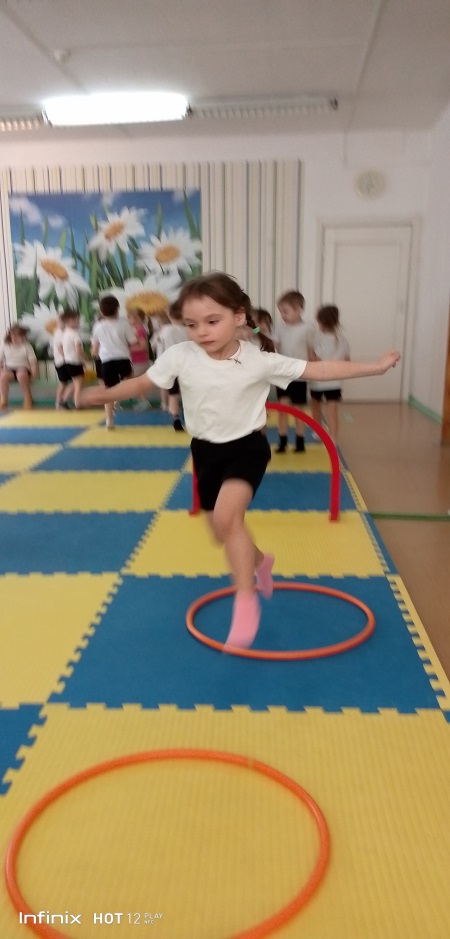 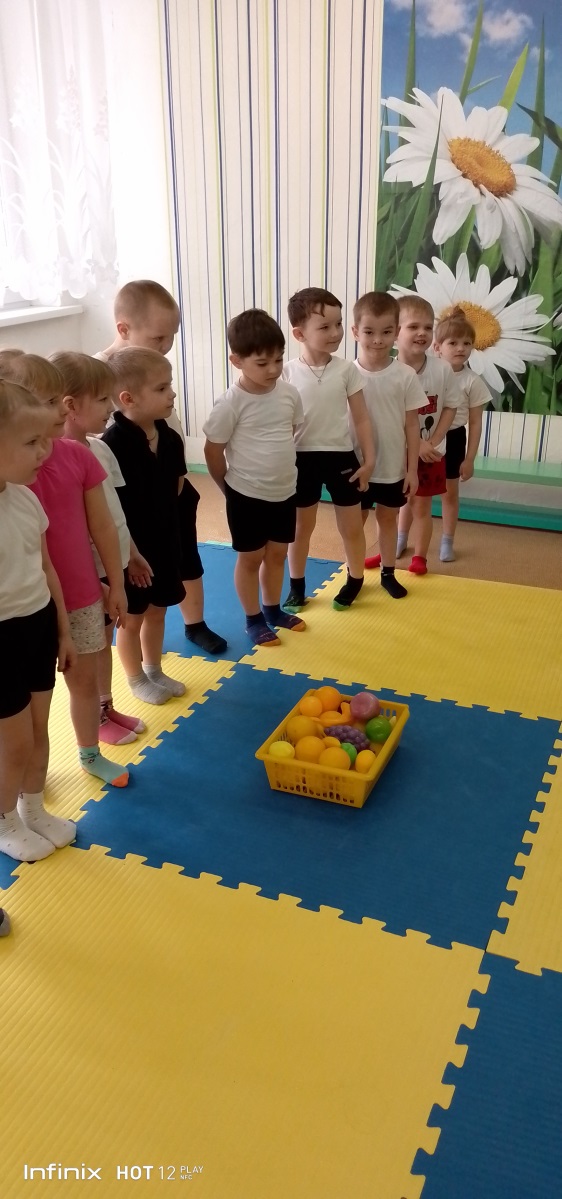 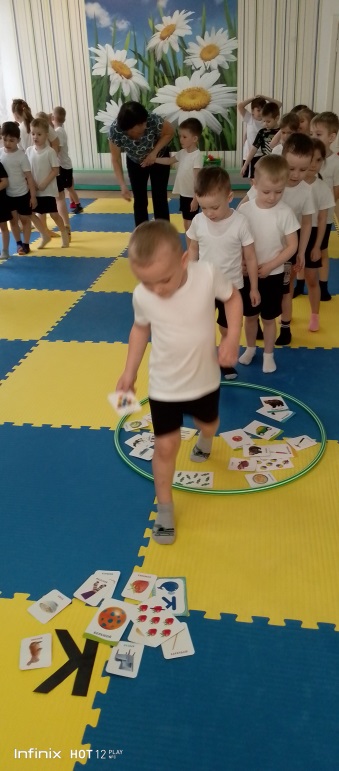 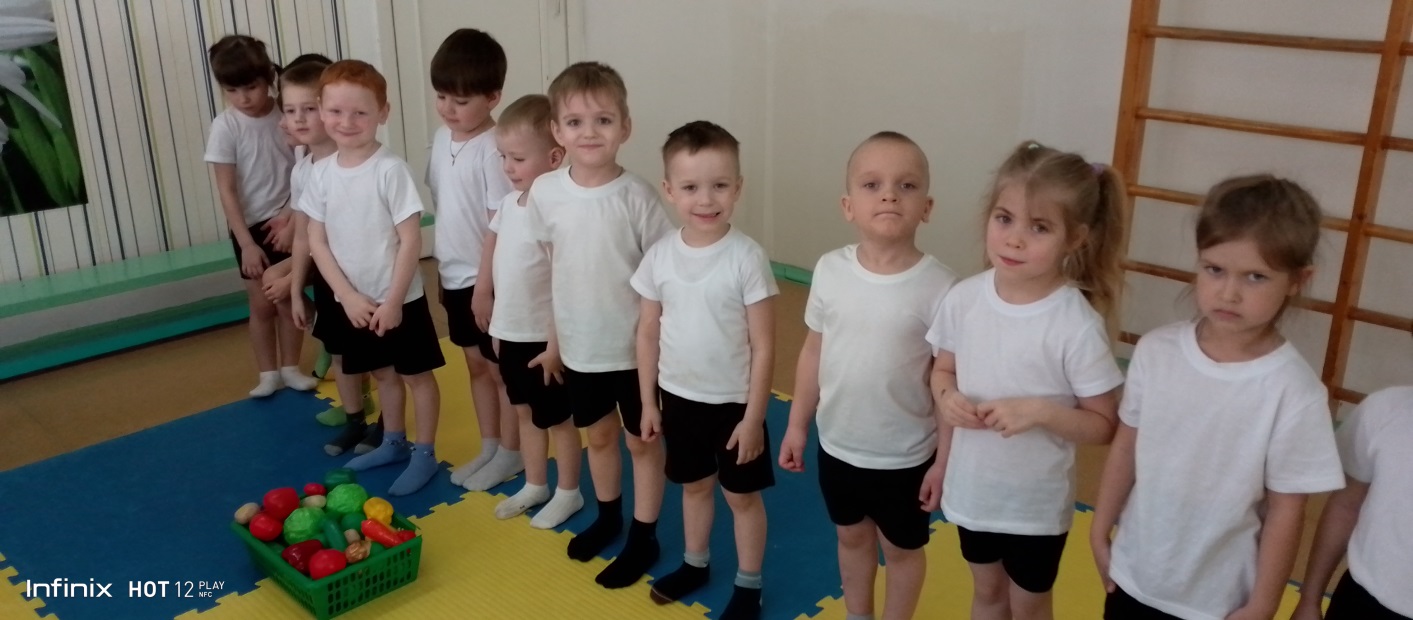 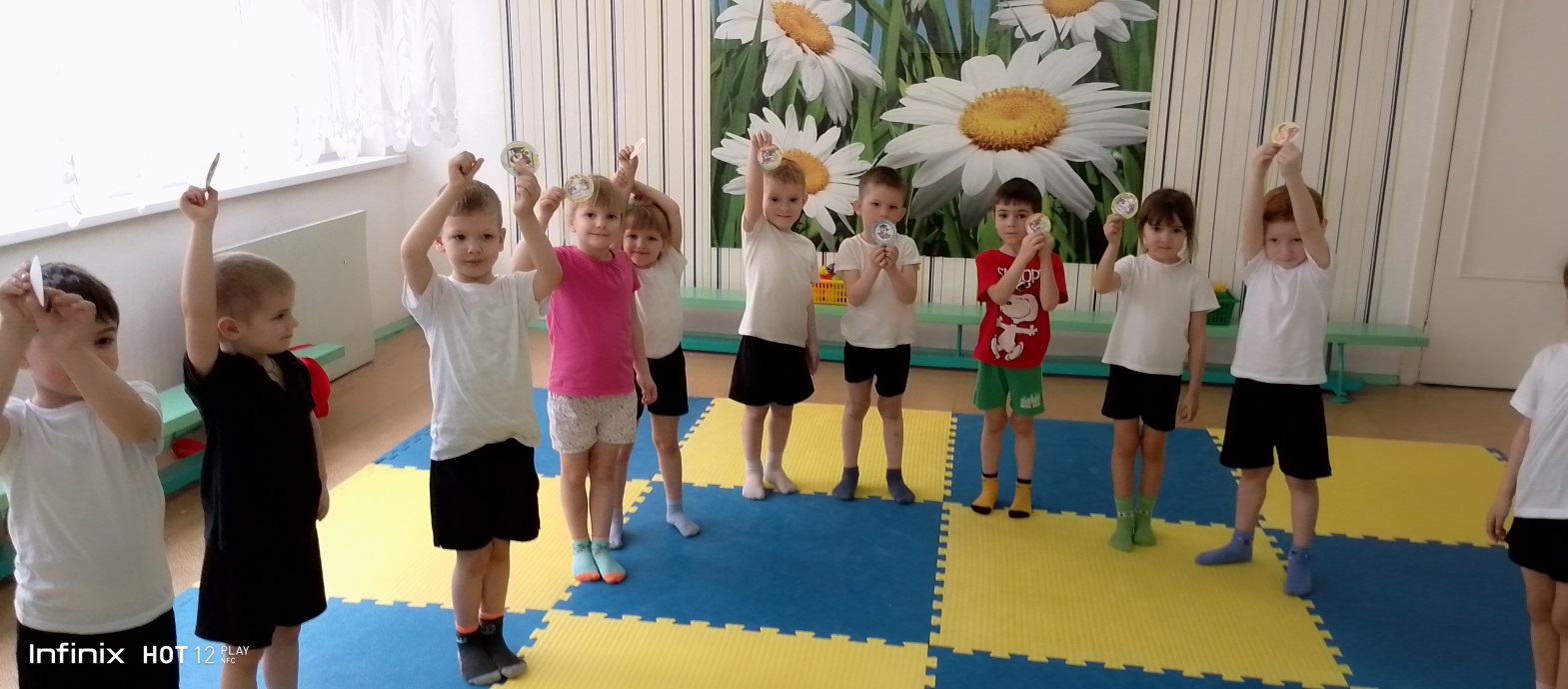 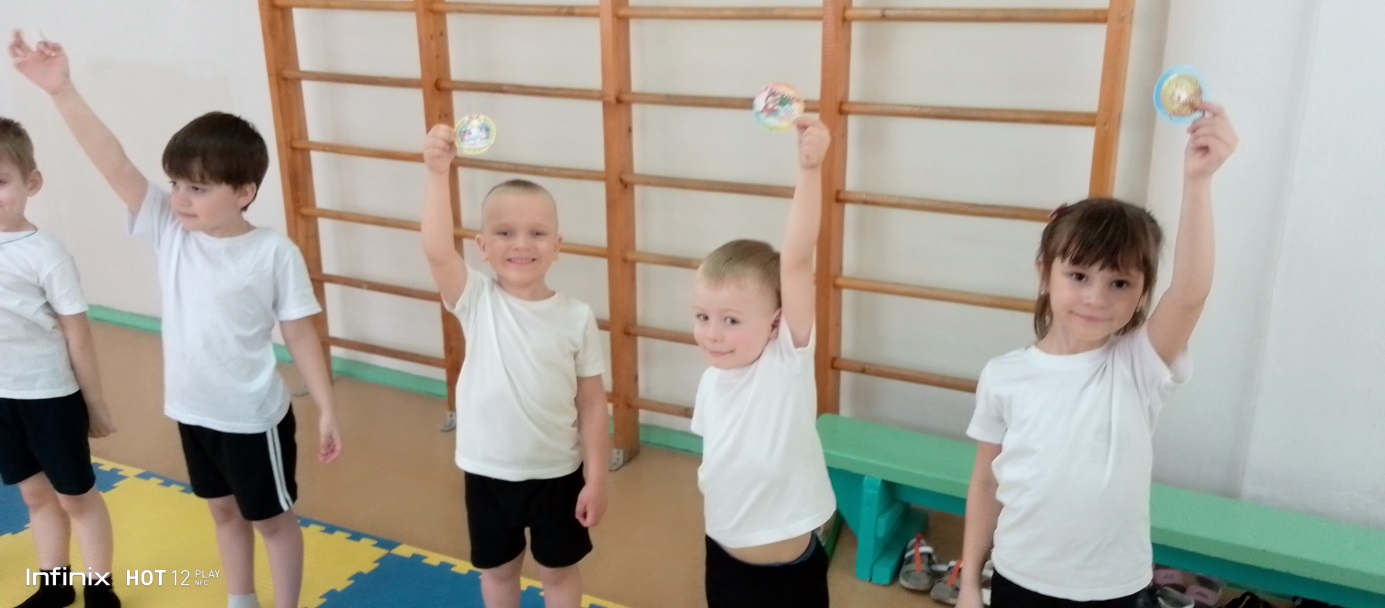 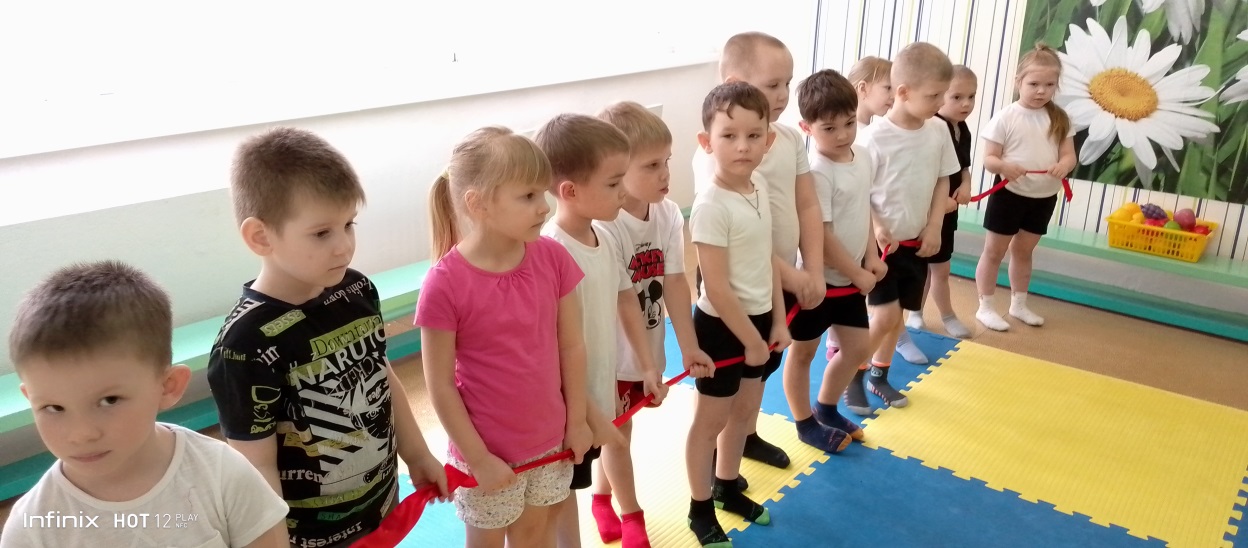 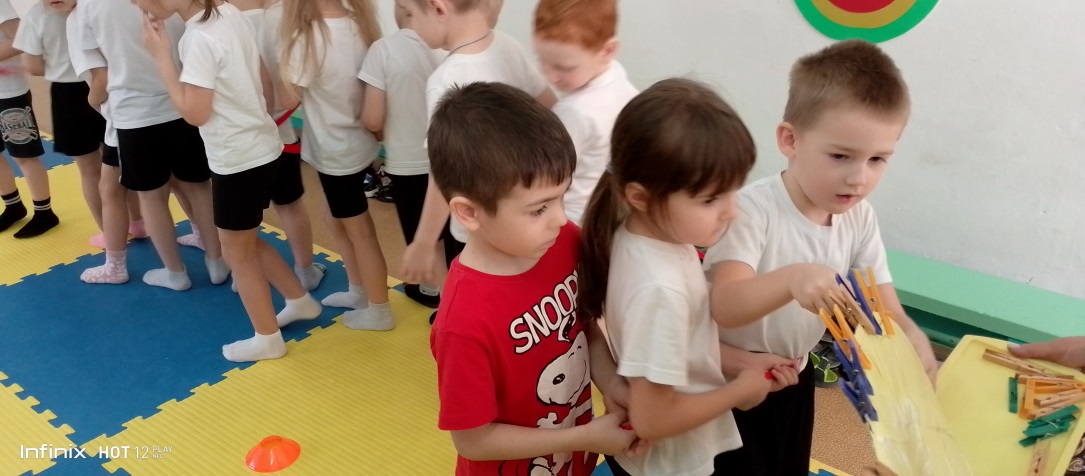 Познавательно-развивающая спартакиада: 
«Ловкие грамотеи»
Старшие группы: №2 и №9
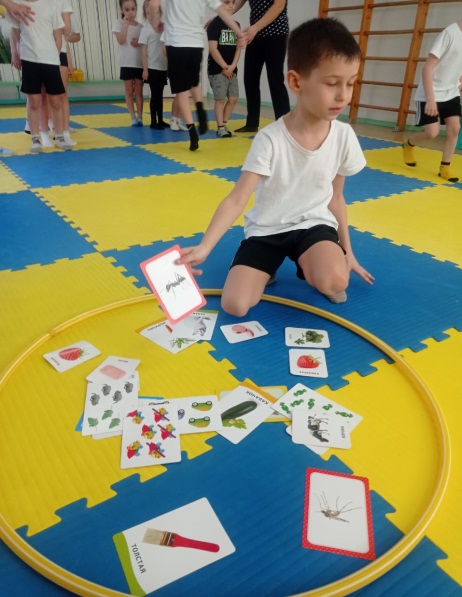 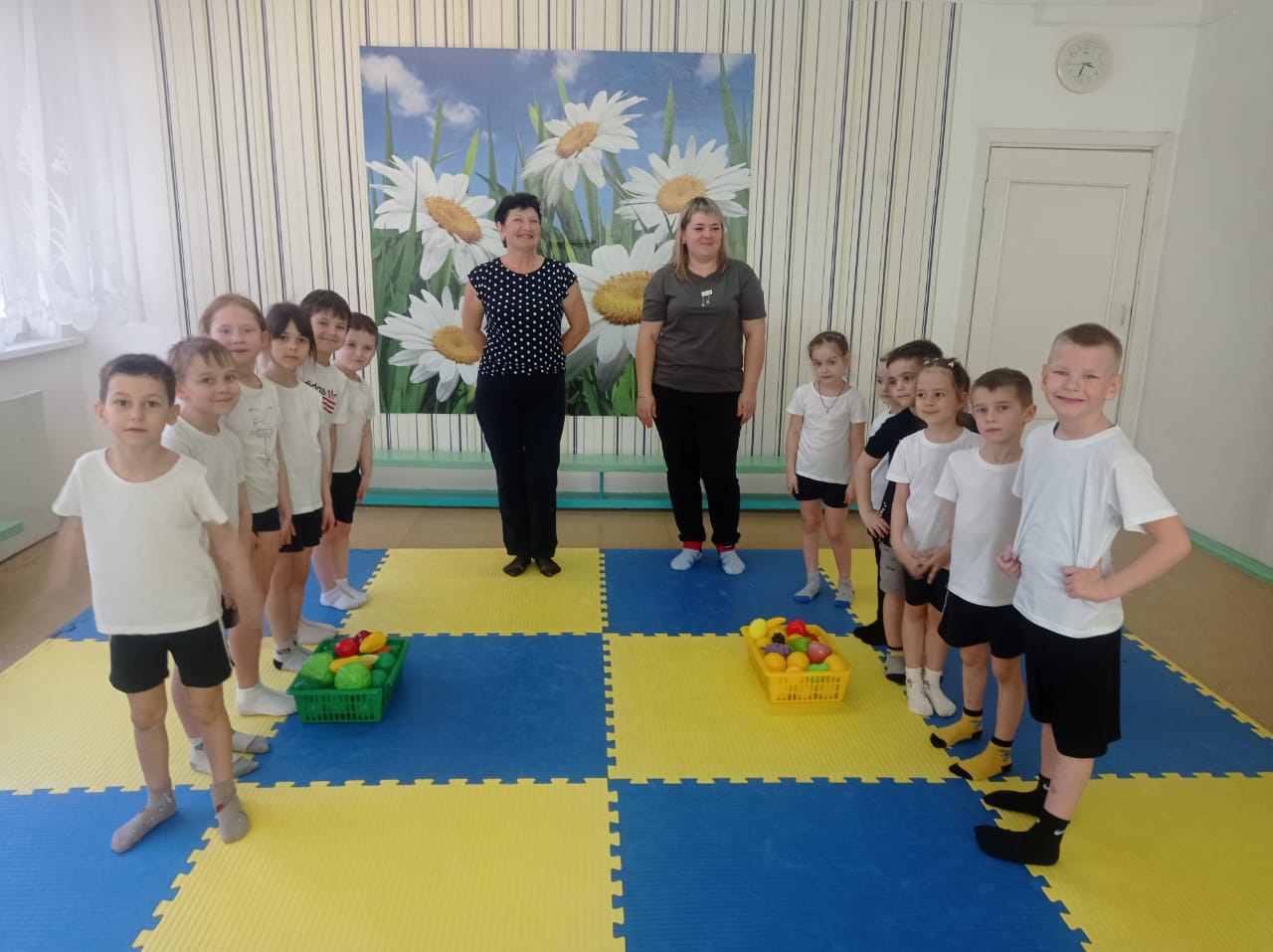 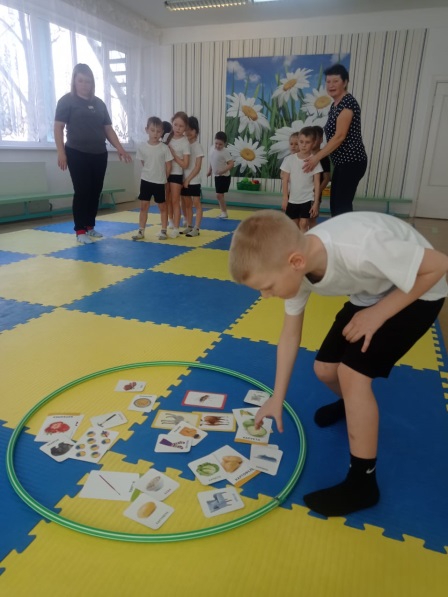 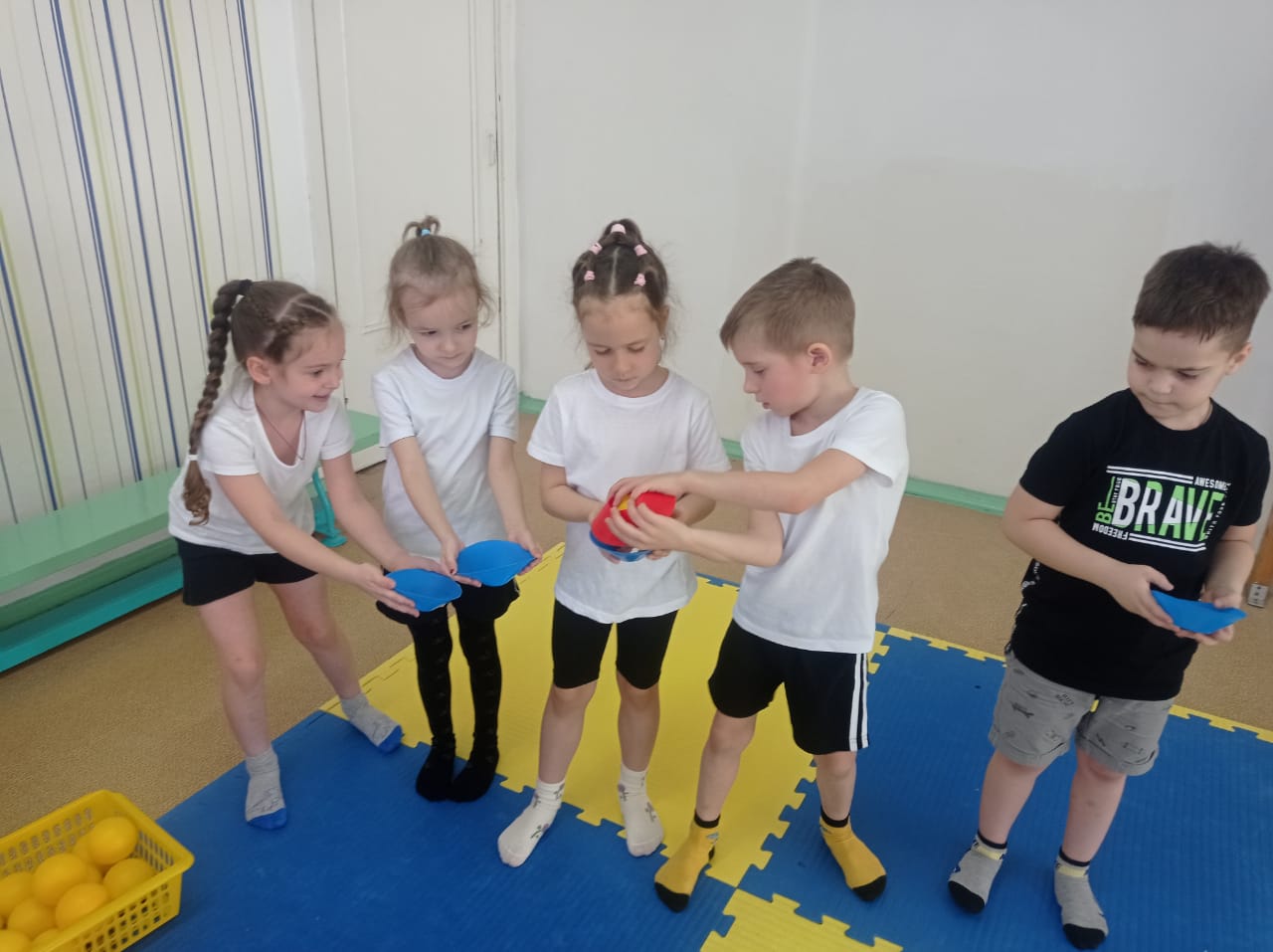 Познавательно-развивающая спартакиада: 
«Ловкие грамотеи»
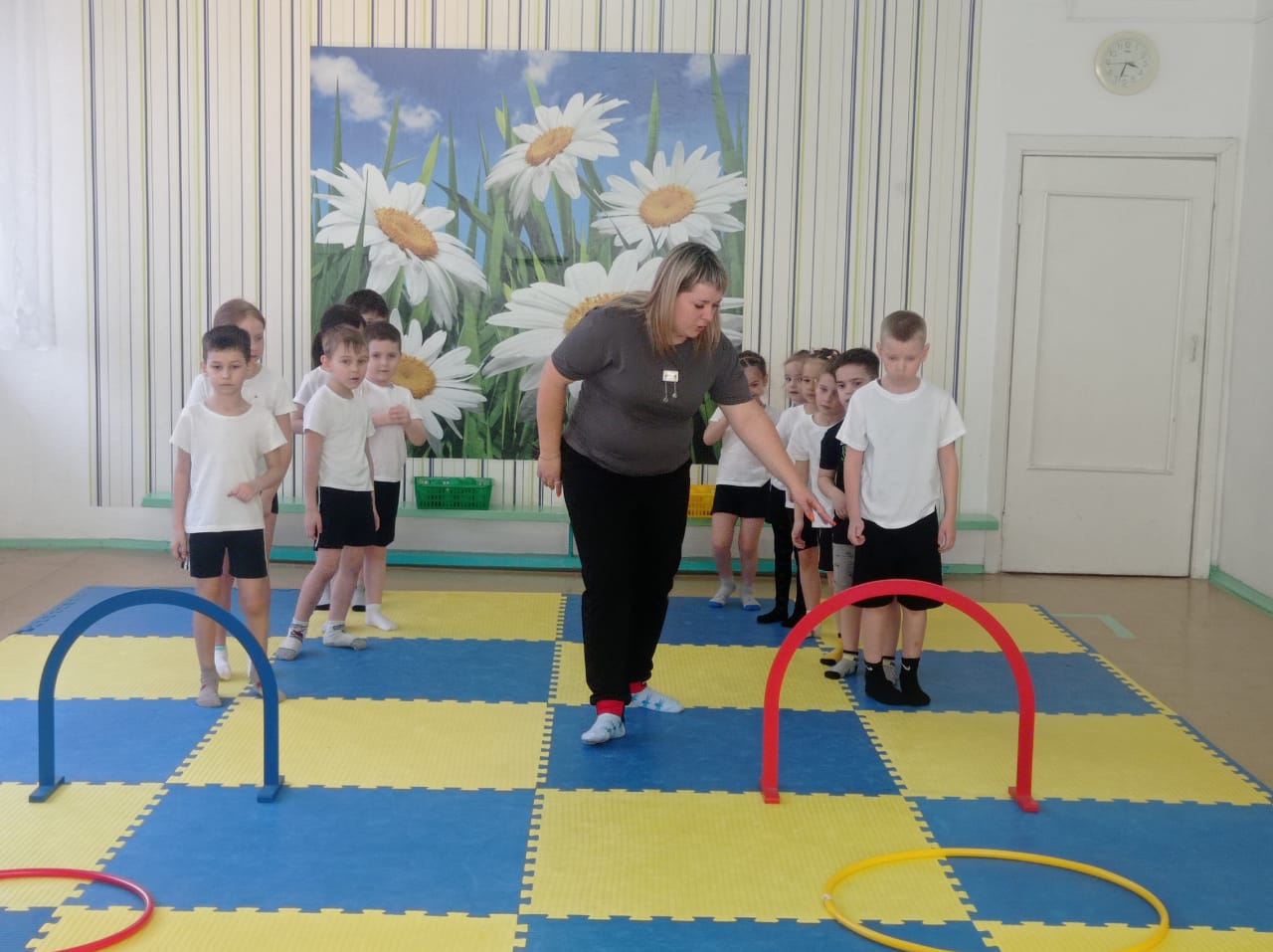 Старшая   группа №7
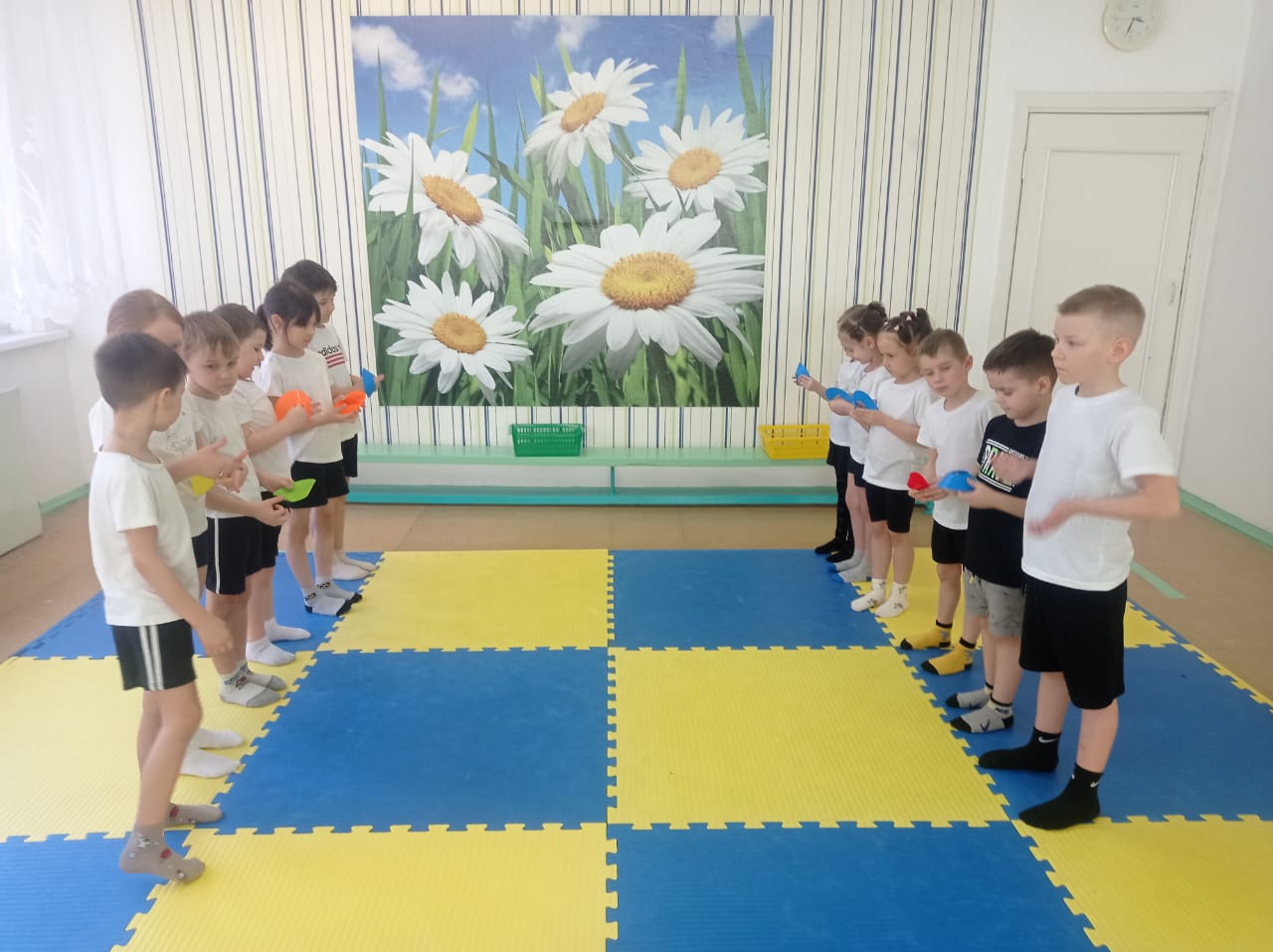 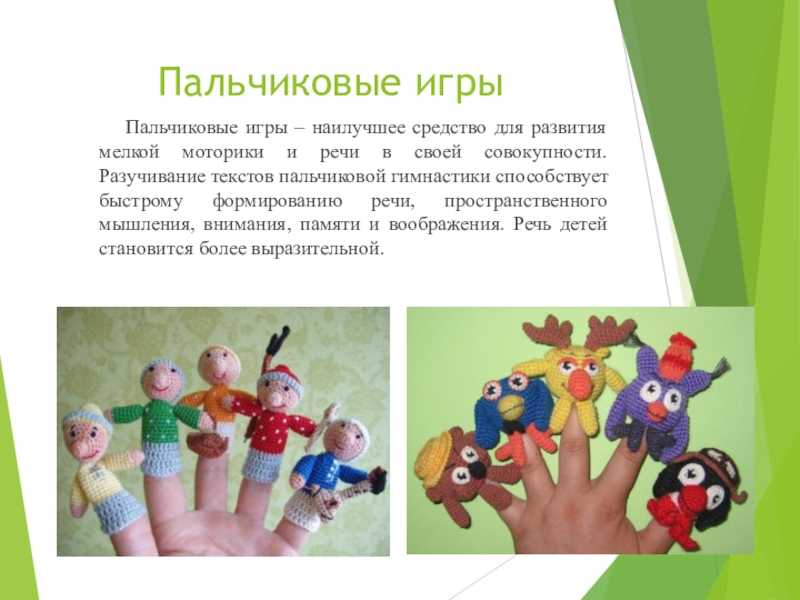 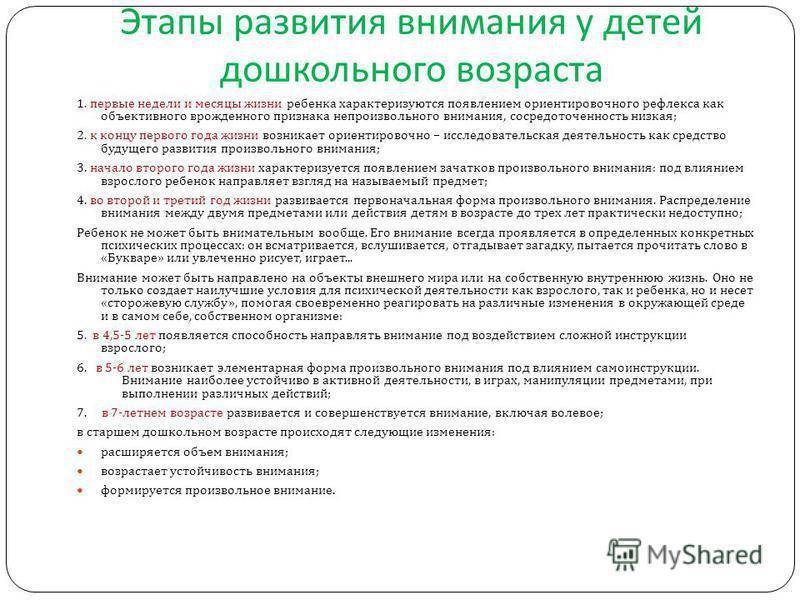 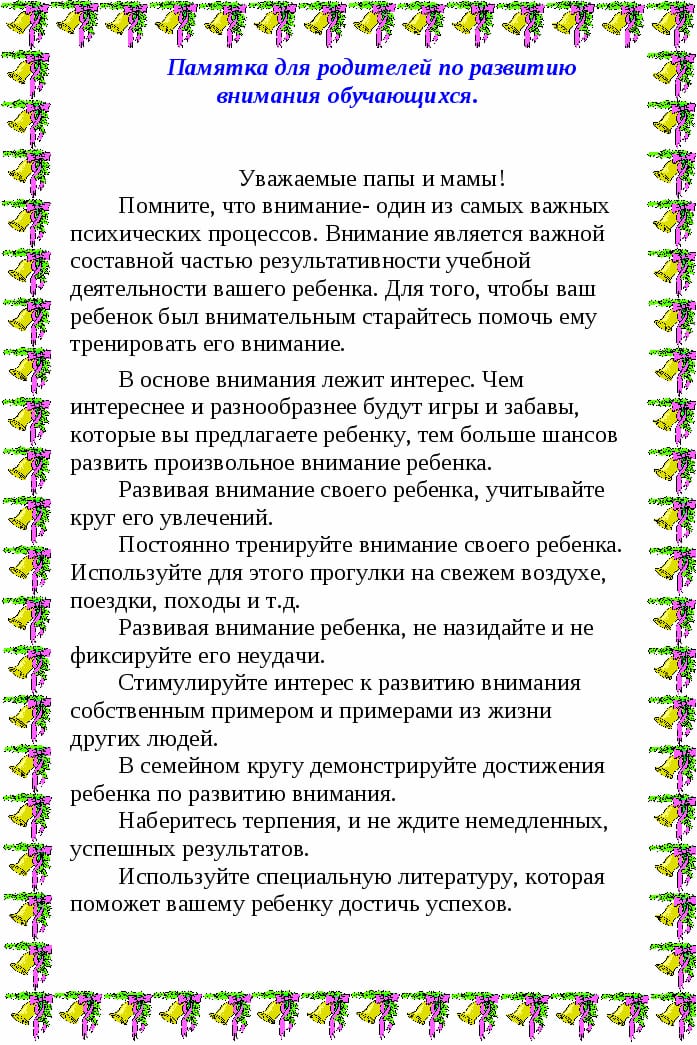 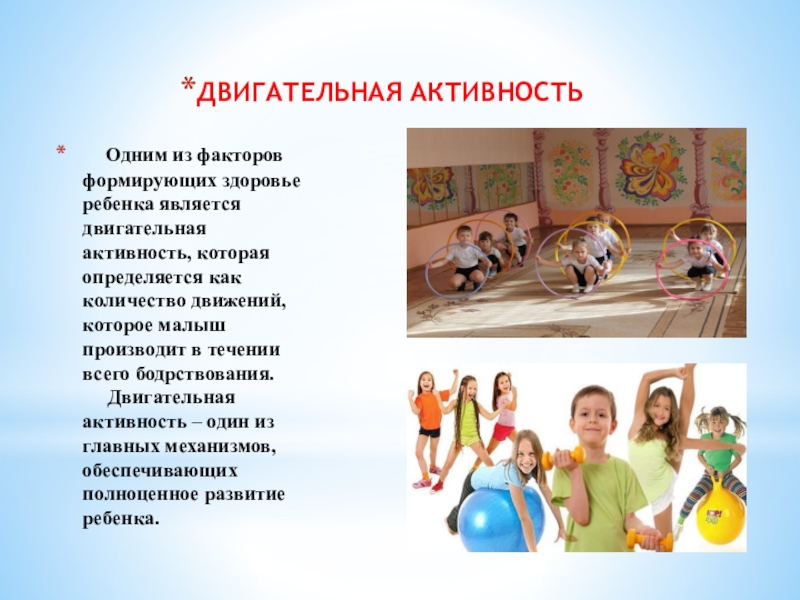 Информационный стенд
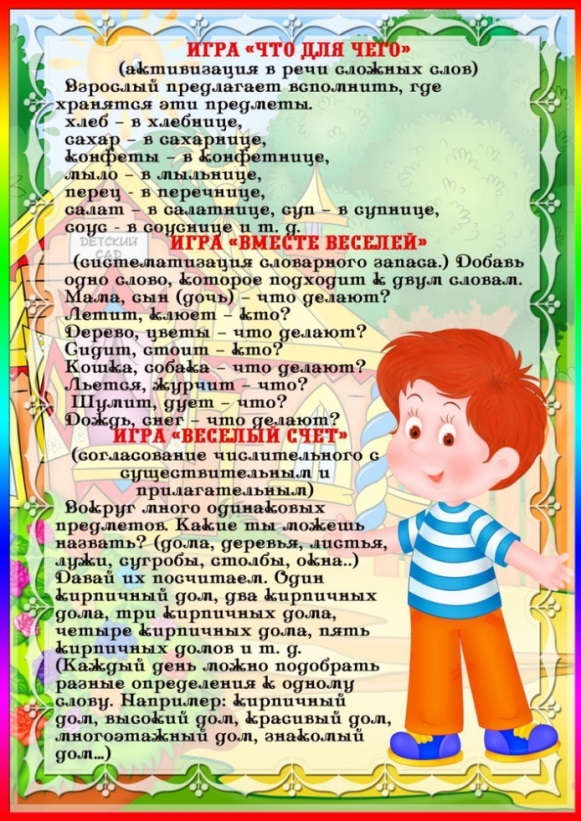 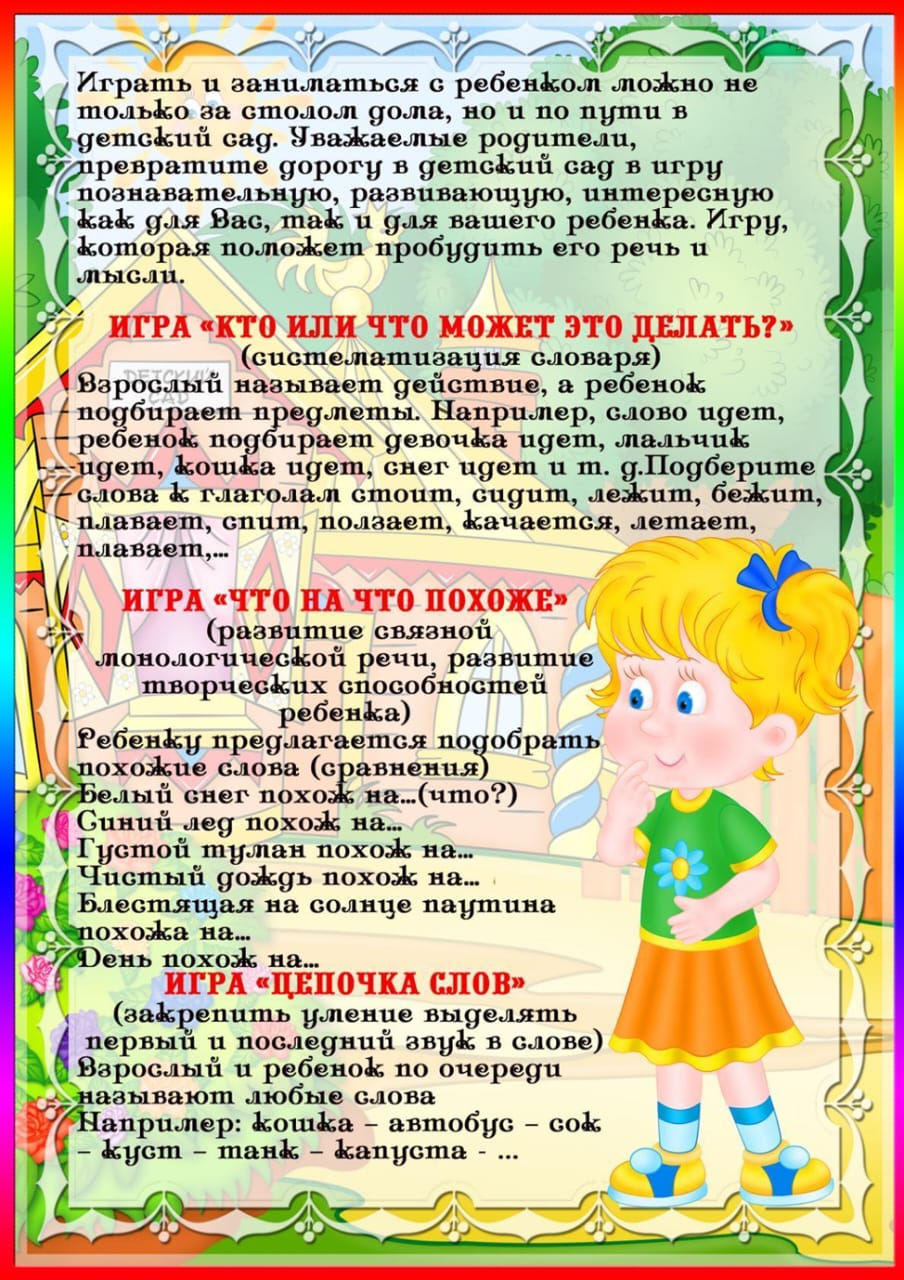 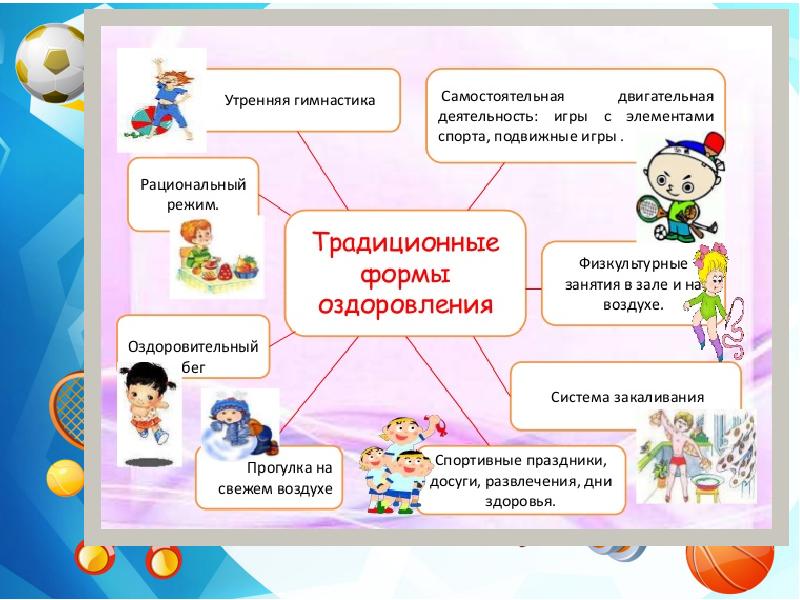 Спасибо за внимание
Подготовили и провели: 
педагог-психолог: Шевякова К.В. 
учитель-логопед: Глухова И.В.